動量與能量
動量與能量守恆定律滿不滿足相對性原則？
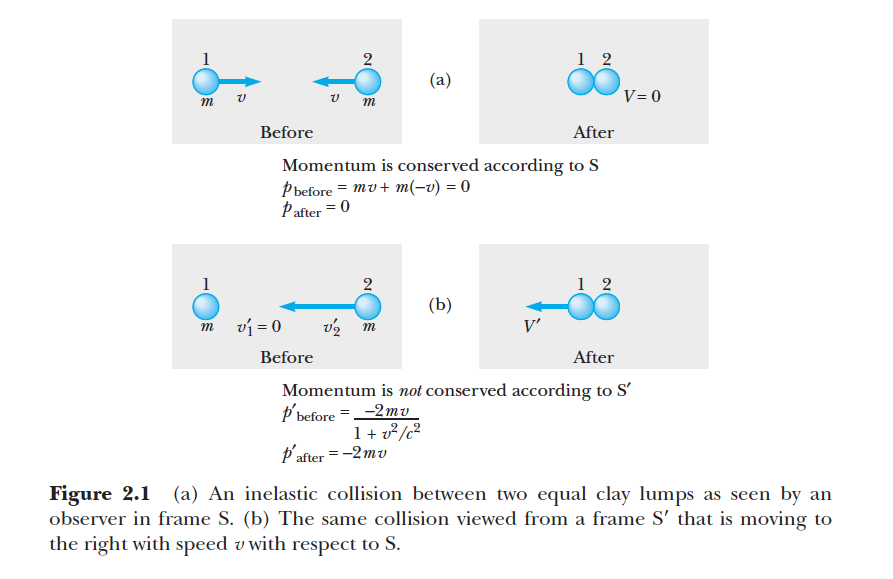 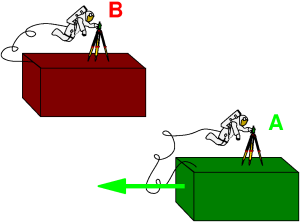 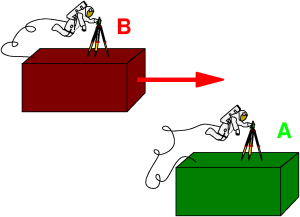 相對性原則 The Principle of Relativity
速度是相對的。
覺得自己是如右圖靜止的實驗者B，由實驗結果歸納的物理定律，
與在左圖中靜止的A所歸納的物理定律應該一模一樣！
符合這個條件的物理定律才是正確的物理定律。
因此，相對性原則成為物理定律是否正確的一個新的檢驗標準！
所有還沒檢驗過的都要拿來確認一下！
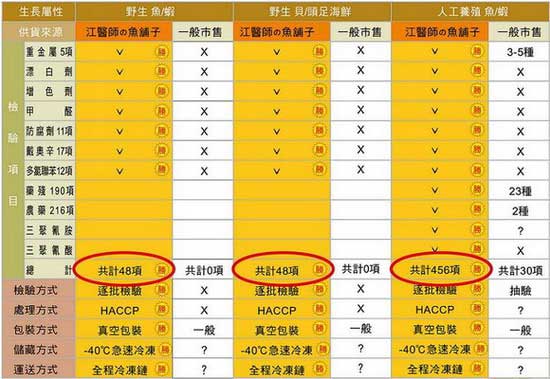 檢驗的標準為何？
動量與能量守恆定律在羅倫茲變換下會不會變？
動量與能量守恆定律滿不滿足相對性原則？
Is Momentum Conservation Law invaraint under Lorentz transformation?
牛頓版動量守恆
u
u
u’
u
完全非彈性碰撞
Complete inelastic collision
v=u
O’
O
牛頓版的動量守恆遵守伽利略變換下的相對性原則
但？如果考慮相對性效應…..
u
u
u’   ？
u
完全非彈性碰撞
v=u
O’
O
動量守恆定律在左方是正確，但在右方就不正確，反之亦然
動量守恆定律在羅倫茲轉換後就不像動量守恆了！
看來動量得重新定義，使動量守恆定律在羅倫茲轉換前後都是正確的！
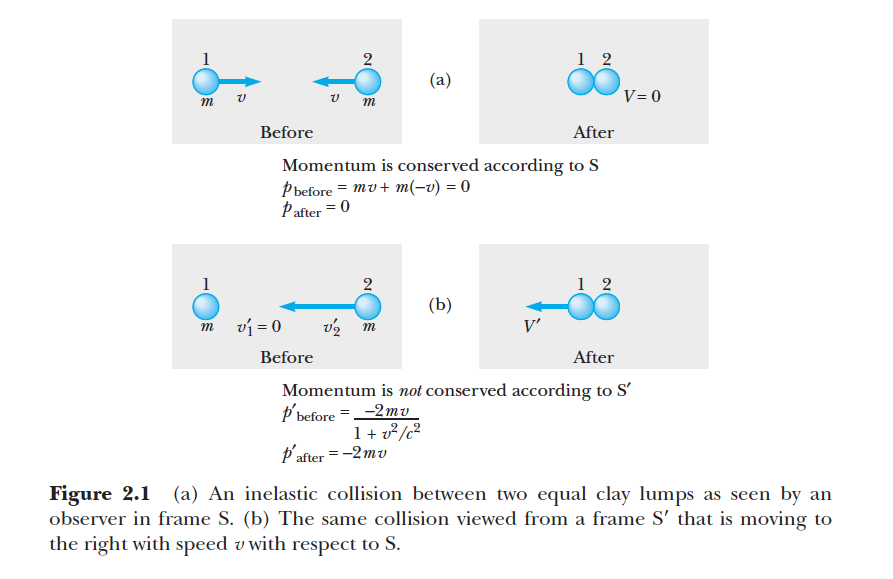 相對論的動量：
接近牛頓的定義
相對論的能量：
靜止能量
動能
相對論修改了能量的形式，
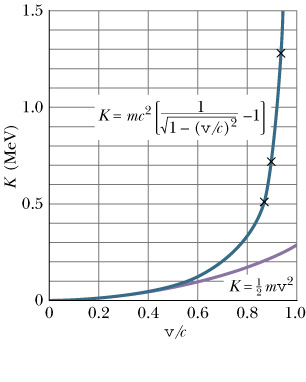 如此定義的動能才滿足動能守恆定律
當物體靜止時，它的質量對應一個不為零的能量
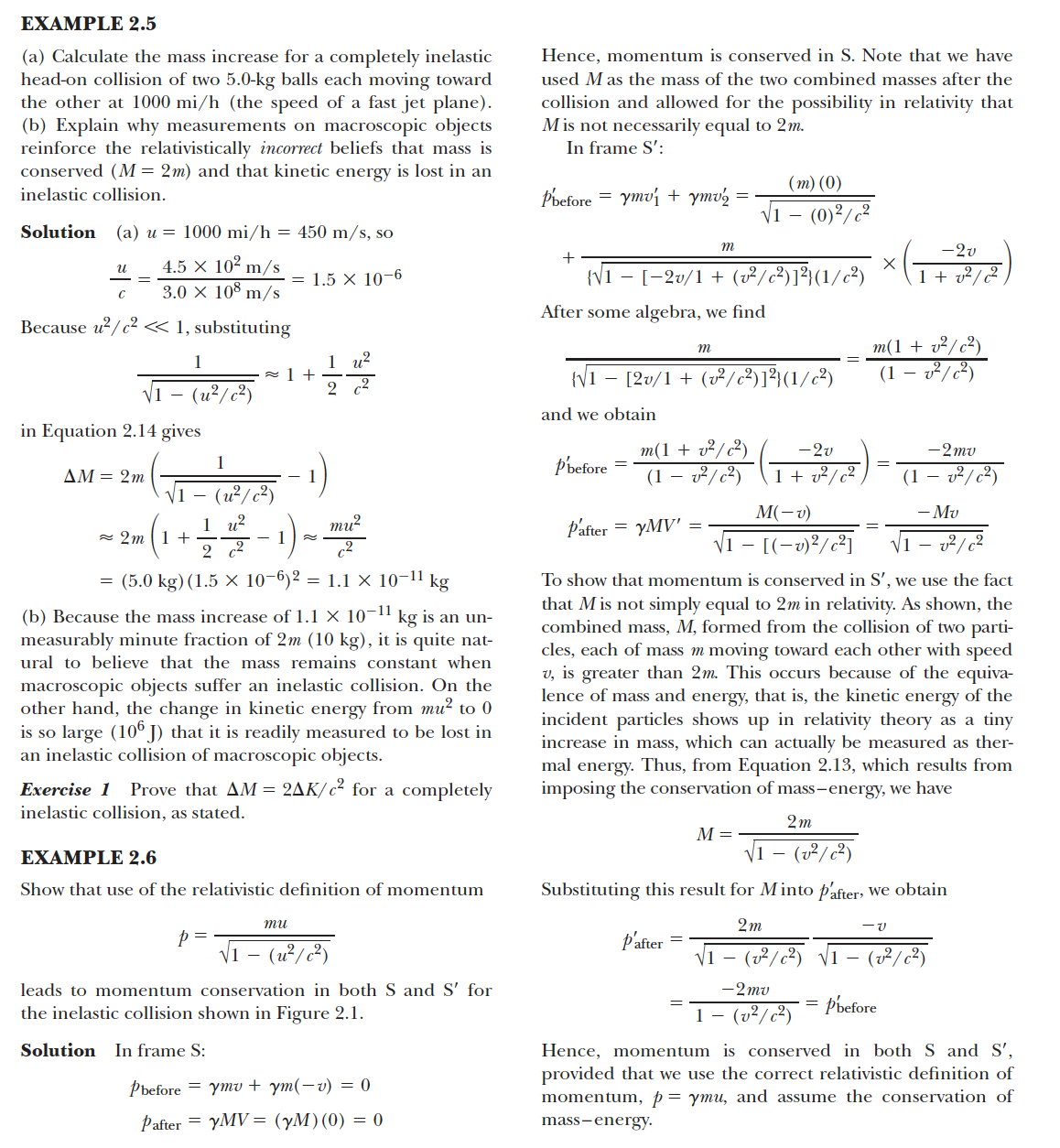 使用這兩個新的定義，計算之後，
動量守恆在兩個觀察者看起來都是對的。
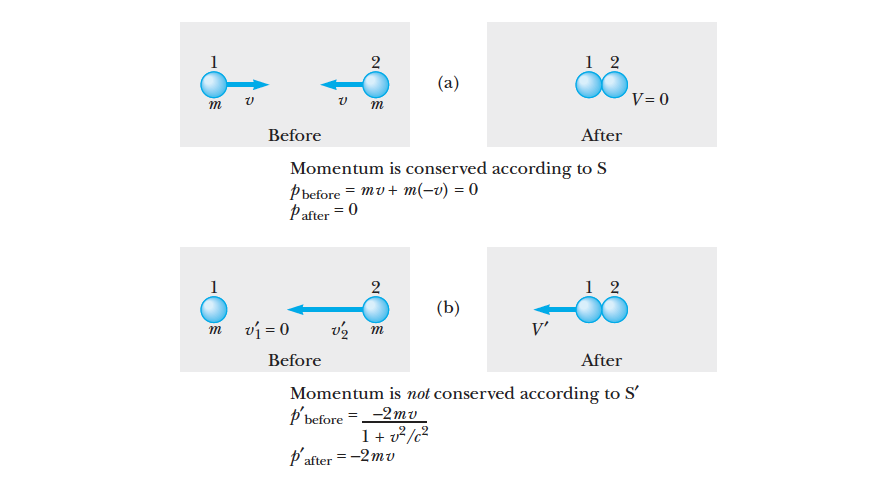 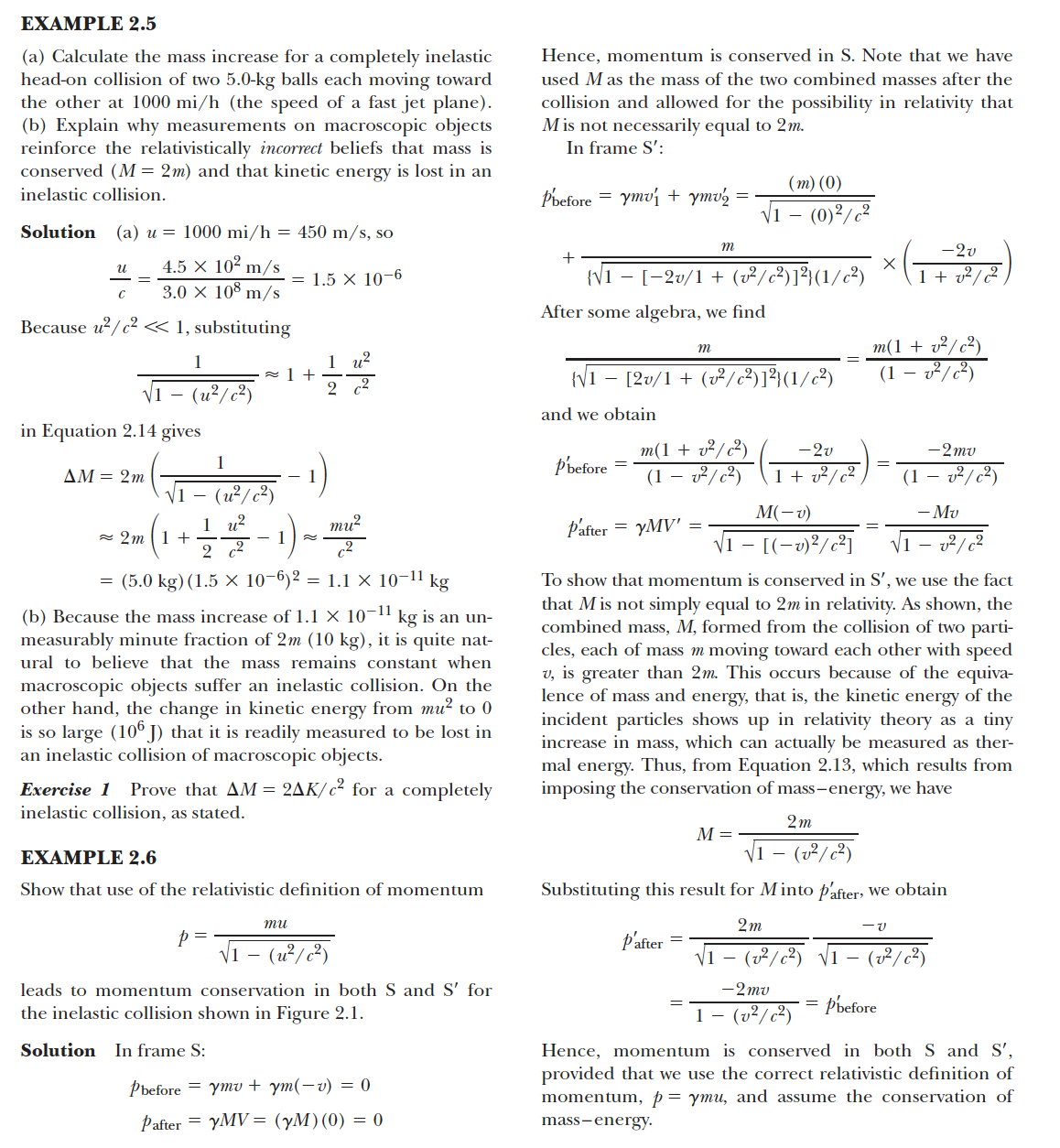 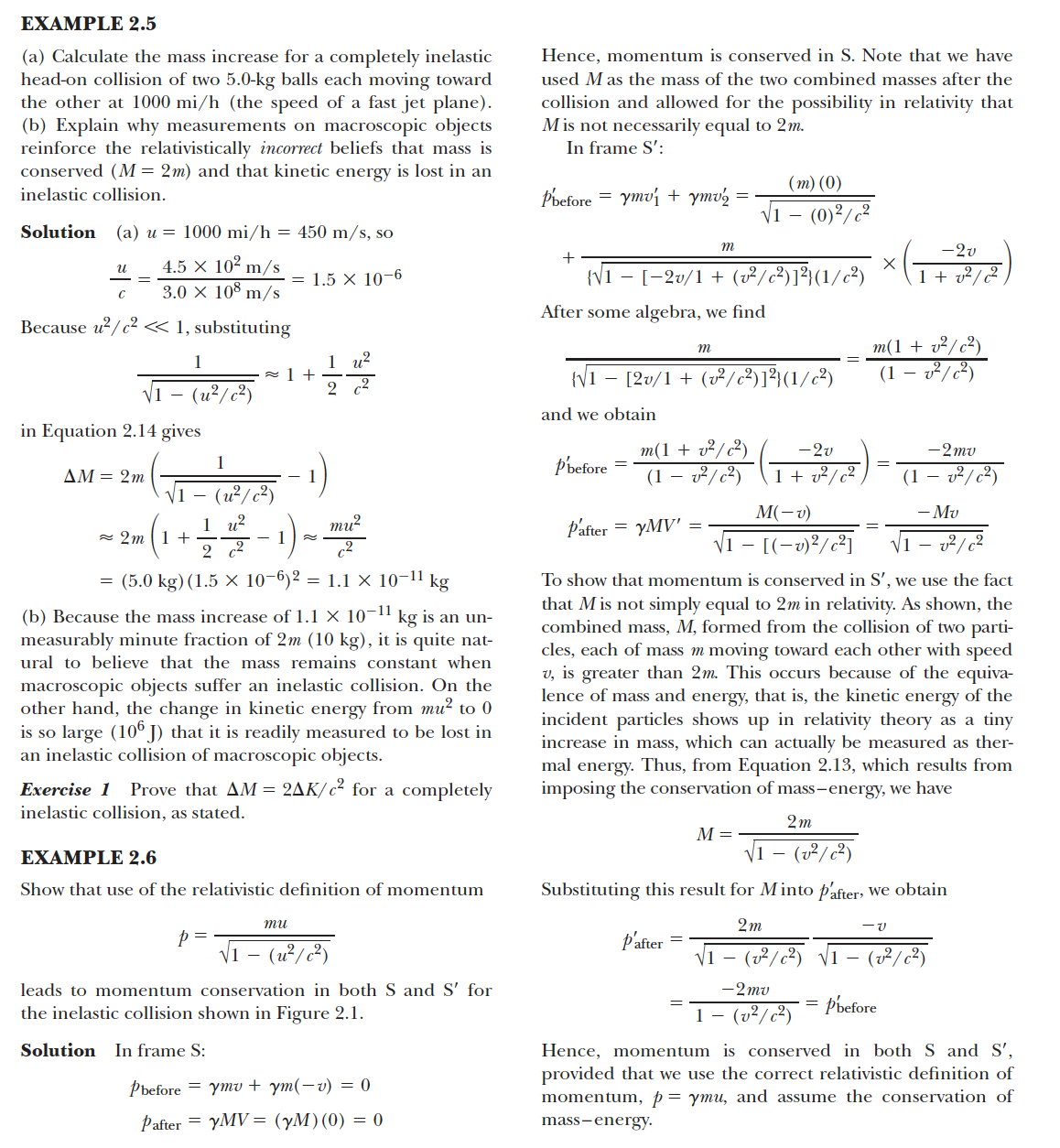 新的動量與能量定義，還有一個比較優雅、但稍微抽象的推導：
如果要求光速恆定：
兩個相對運動的觀察者所測量到的時間與空間滿足一個固定的關係：
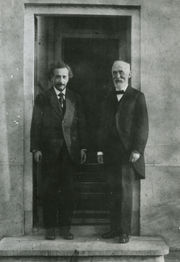 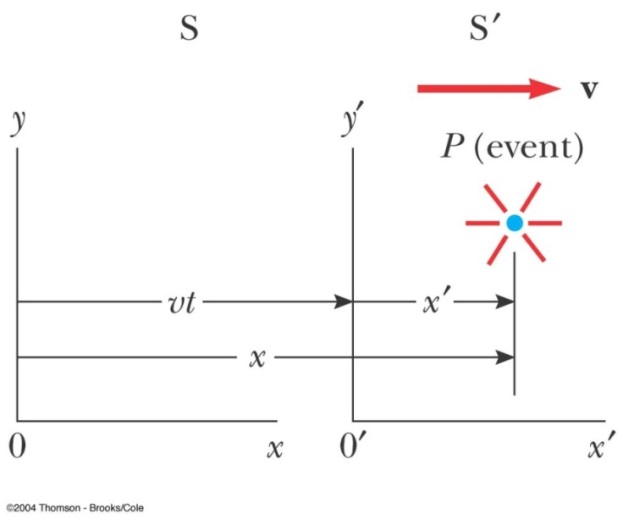 羅倫茲變換
Lorentz Transformation
羅倫茲變換
變換後的時間不只與變換前的時間有關，也跟空間有關
時間與空間不能分開來討論
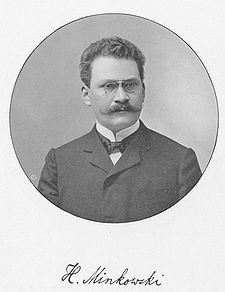 為了討論方便，應該把時空一起記載！
四個分量的物件
4-vector
Hermann Minkowski
同時的事件就落在一條條的水平線上。
原點所發出的光的路徑則在對角線上。
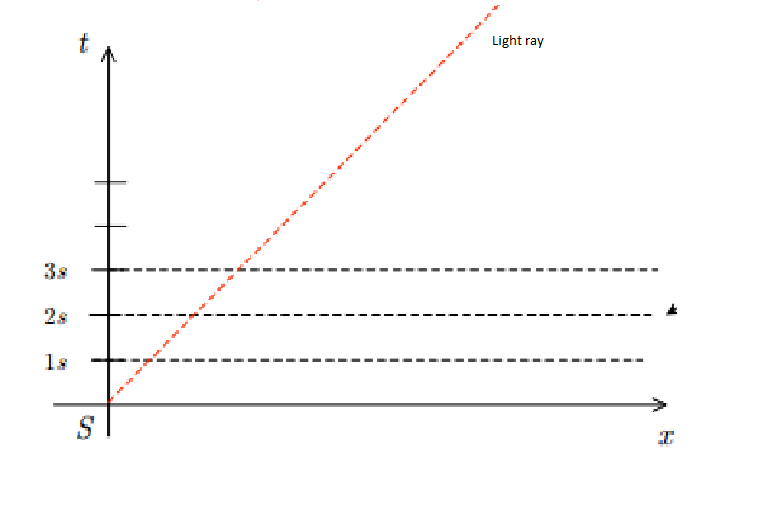 這樣寫，可以看更清楚：羅倫茲變換是一個時間與空間座標的線性變換。
最典型的線性變換，就是座標軸旋轉變換。
選擇一組新的正交座標軸後，向量的分量也會是原來分量的線性組合。
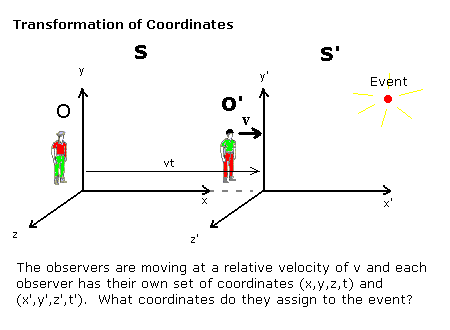 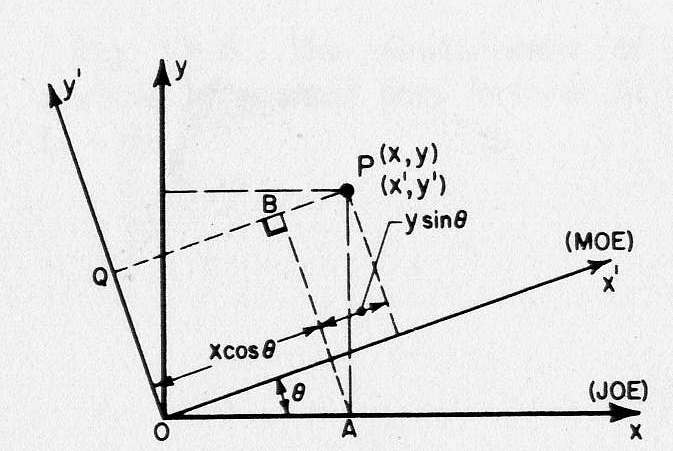 兩者很像！
羅倫茲變換可以看成一個時間與空間座標軸的重新選擇。
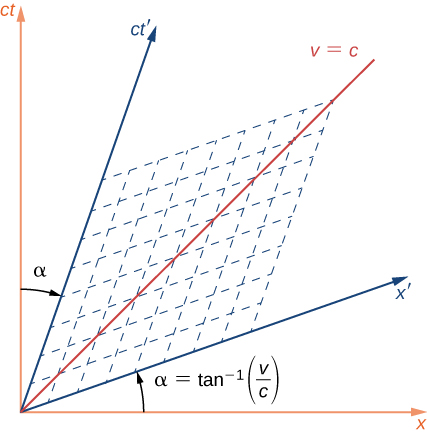 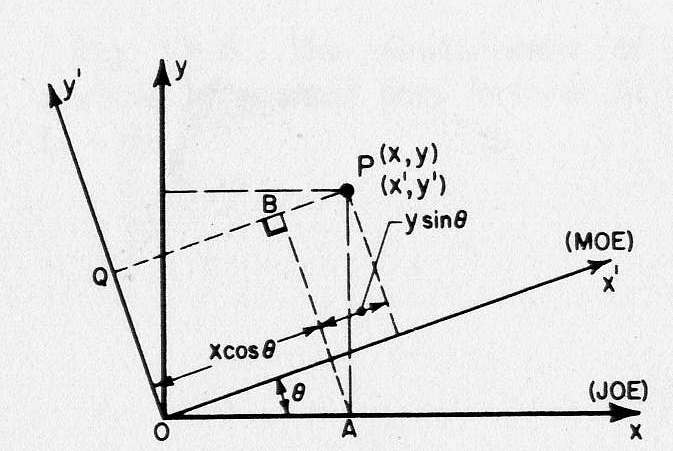 羅倫茲變換可以看成一個時間與空間座標軸的重新選擇。
只是時間與空間座標軸的選擇在幾何上有點非典型，如右圖。
這是為了光速恆定。原點發出的光的路徑在對角線上，
若要維持對角線在變換後還是對角線，時間與空間軸只能這樣選！
旋轉變換與羅倫茲變換的相似處還不只如此！
旋轉變換
羅倫茲變換
向量長度在旋轉軸旋轉下不變
類似的分量組合在羅倫茲轉換下也是不變的。
注意空間座標與時間的貢獻是反號的！
這個空間座標與時間的組合，就稱為Proper Time。
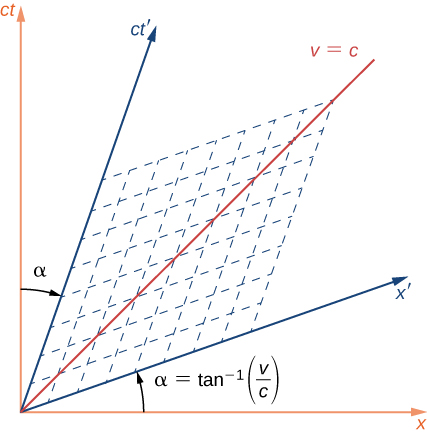 可以說羅倫茲變換就是保持這個組合不變的變換：
原點發出的光的路徑在對角線上，
以新的時空座標，光的路徑滿足：
光的路徑也還在對角線上，因此光速是守恆的。
如果這是一個粒子的位移與時間間隔的測量：
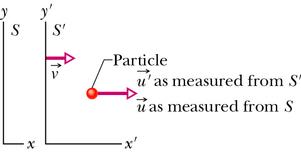 旋轉變換與羅倫茲變換的相似處還不只如此！
羅倫茲變換
旋轉變換
向量長度在旋轉軸旋轉下不變
類似的分量組合在羅倫茲轉換下也是不變的。
這是一個羅倫茲不變量（純量）！
注意空間分量與時間分量的貢獻是反號的！
牛頓的動量守恆定律不滿足相對性原則！
牛頓的動量守恆定律必須修正！
如何修正？問題的所在是：
因此牛頓動量的變換公式很複雜，是非線性的組合（就是速度加成公式），
如此還可以將一個動量推廣為兩個動量：
這兩個動量在羅倫茲變換後也會是變換前的線性組合，如同時間空間座標：
變換後的動量，是變換前“兩個動量”的線性組合。
將此結果運用於前述粒子碰撞實驗中，變換前後的粒子總動量滿足：
動量守恆定律對一個觀察者是對的，那對所有觀察者也都是對的。
u
u
u’
u
v=u
O’
O
新定義使動量守恆定律遵守相對性原則
新的定義下的動量若守恆，在羅倫茲變換後保證一定守恆。
而且在任何情況下都對，不只限於前述非彈性碰撞。
動量守恆定律通過了檢驗。
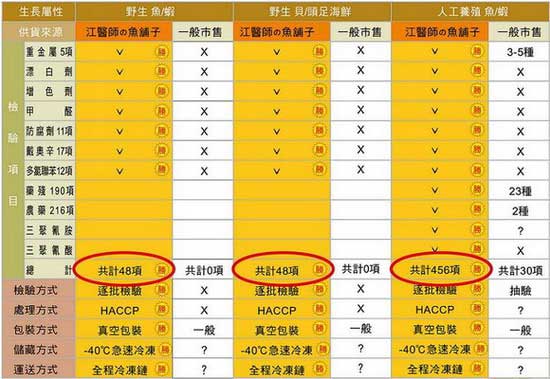 新的定義
時間在分母是問題，時間是3D的純量，但並非4D的不變量。
Time is scalar in 3D but not invariant in 4D.
這有前例可循：因為位置是向量，時間是純量，故兩者的商，速度是向量。
新的定義
如果此時空是一個粒子的時空位置變化的測量：
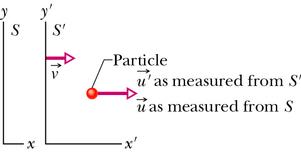 Proper time 的變化與時間成正比。
接近牛頓的定義
靜止能量
動能
因此，新的守恒律其實是能量守恆定律
動量守恆與能量守恆便整合成一個定律：4 momentum conservation。
基本粒子的速度：
靜止的物體因為其質量，能量亦不為零
這個公式暗示了能量與質量可以彼此互相轉換。
mc2
K
mc2
K
質量的減少可能變為動能的增加！
質量是能量的一種形式，能量守恆蘊含質量可以轉換為其他形式的能量，
其他形式的能量亦可轉換為質量，質量不再守恆。Mass is not conserved.
完全非彈性碰撞的質量就不守恆！
u
u
質量不守恆，入射粒子的動能轉換成質量。
mc2
K
mc2
K
動量與能量形成如時空一樣的一組4-vector！
這有前例可循：位移是向量，時間差是純量。兩者的商：速度就是向量。
動量與能量的羅倫茲變換就如時空一樣！
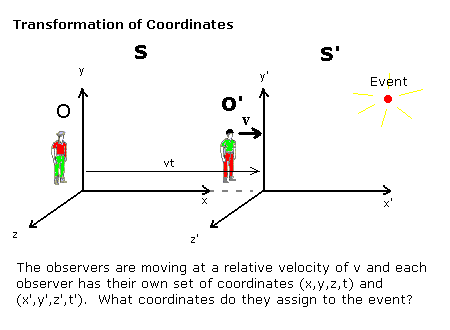 如同時間與空間的分別只是表面的，
動量與能量的分別也只是表面的。
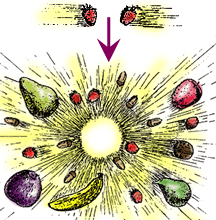 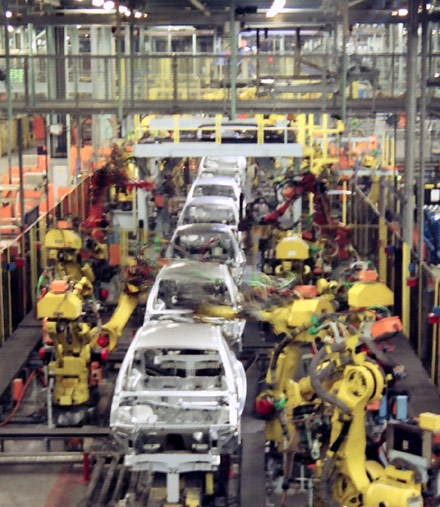 能量可以轉換為質量，產生新的粒子！
Colliders are New Particle factories.
33
4 momenta 是在實驗中對基本粒子的標準測量！
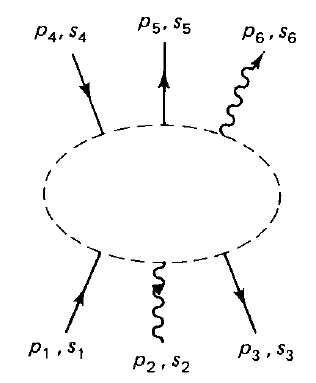 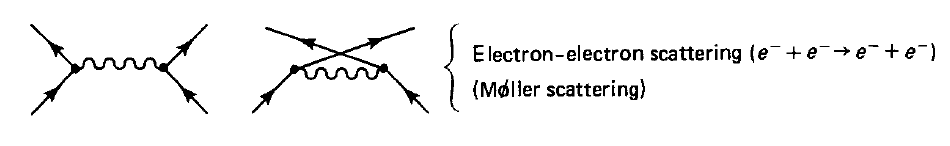 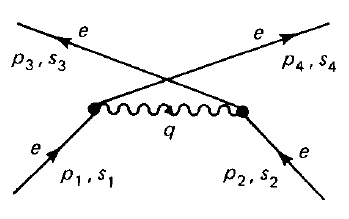 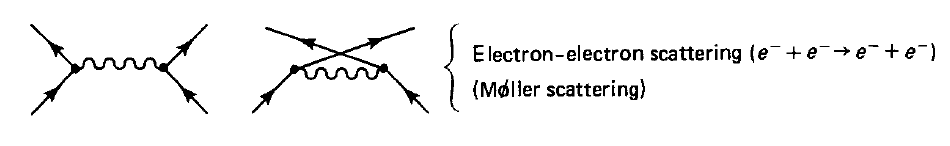 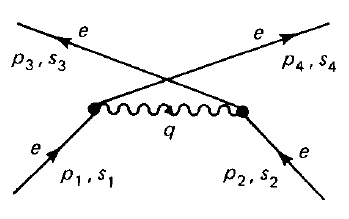 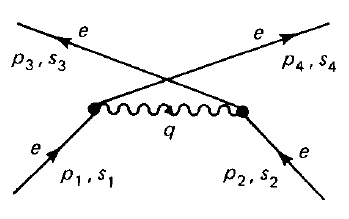 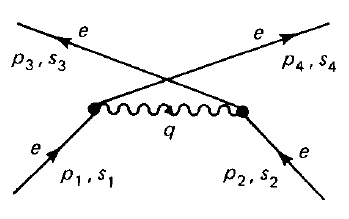 質量是一個粒子四維動量的長度，是一個羅倫茲不變量。
因此質量是粒子的最重要的特徵！
Mass is the invaraint of 4-momentum as 4-vector.
每一個基本粒子的 4 momentum都必須滿足以下的 on-shell條件
能量與3維動量大小並非獨立的變數。
動量越大，能量就越大。The larger the 3-momentum, the larger the energy.
為方便起見，在計算過程中，取一個單位系統使
如此能量、動量、質量就有一樣的單位，一般取為能量單位 eV。
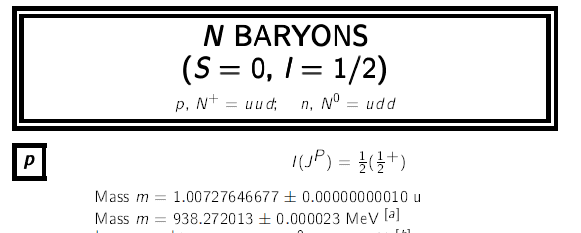 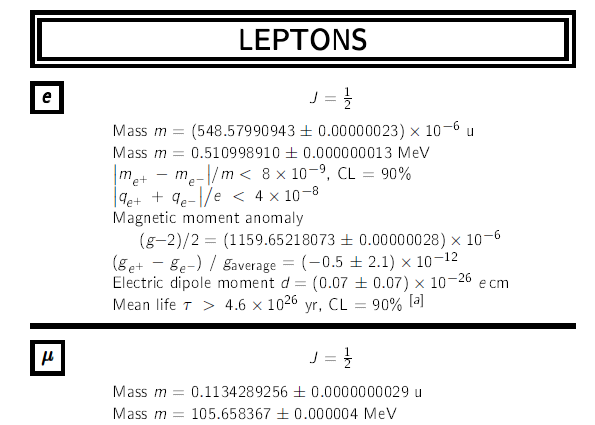 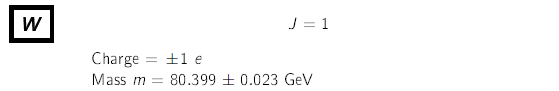 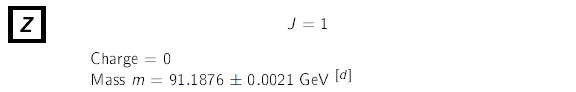 注意光子是以光速 c 前進：
除非
事實上從馬克斯威爾方程式可推得電磁波的能量與動量密度成正比：
因此光子質量為零，Massless
無質量的粒子必定以光速前進。
從光子的波性來看：
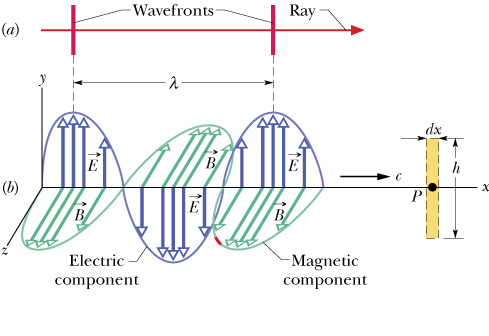 Dispersion Relation
從其他有質量的粒子的波性來看：
Dispersion Relation
粒子物理的反應必須滿足 4 momentum Conservation
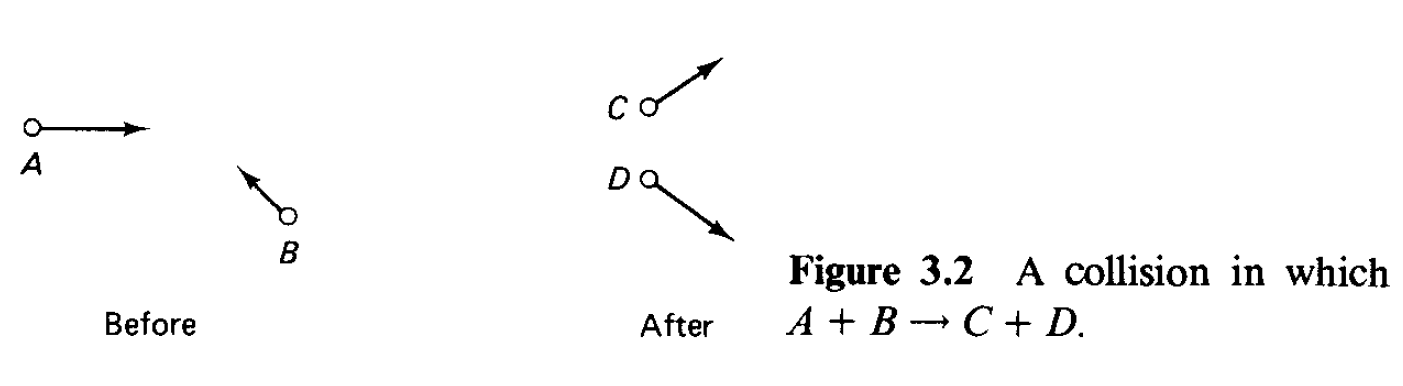 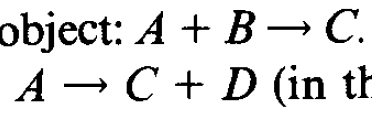 2 body Decay 二體衰變
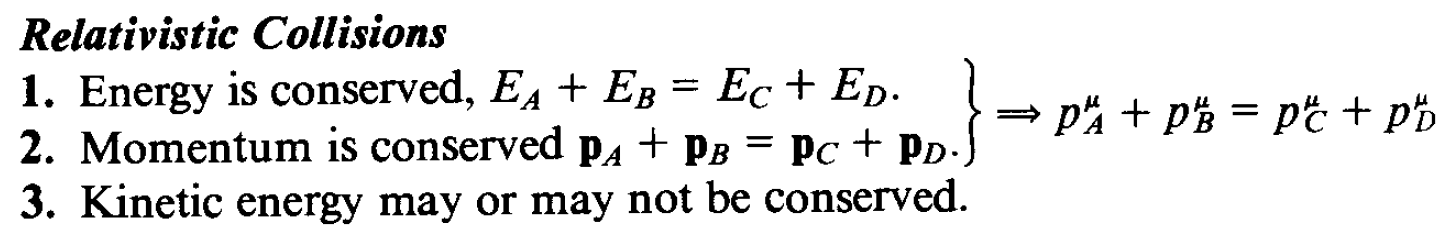 動量守恆與能量守恆便整合成一個定律：
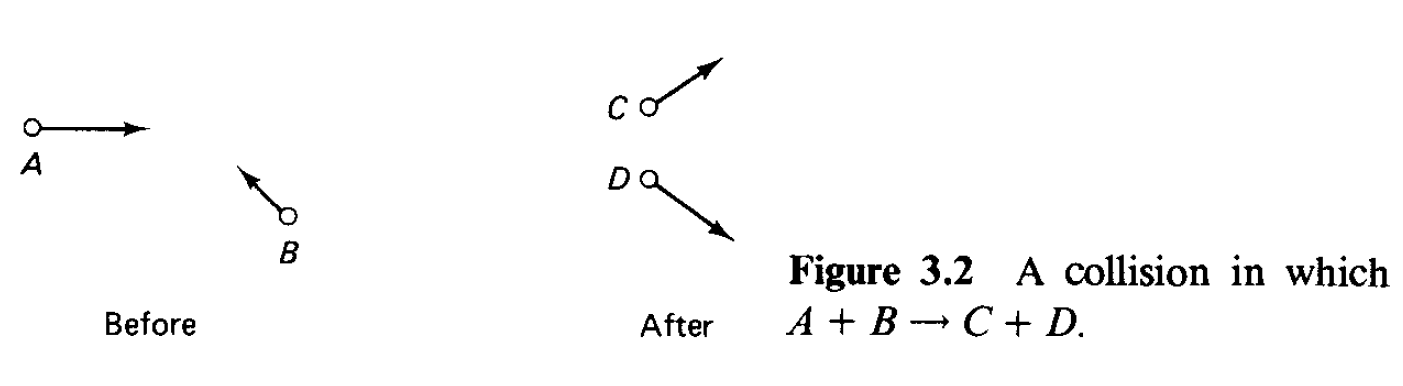 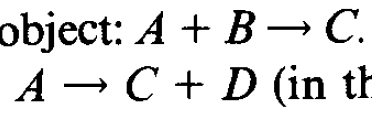 2 body Decay
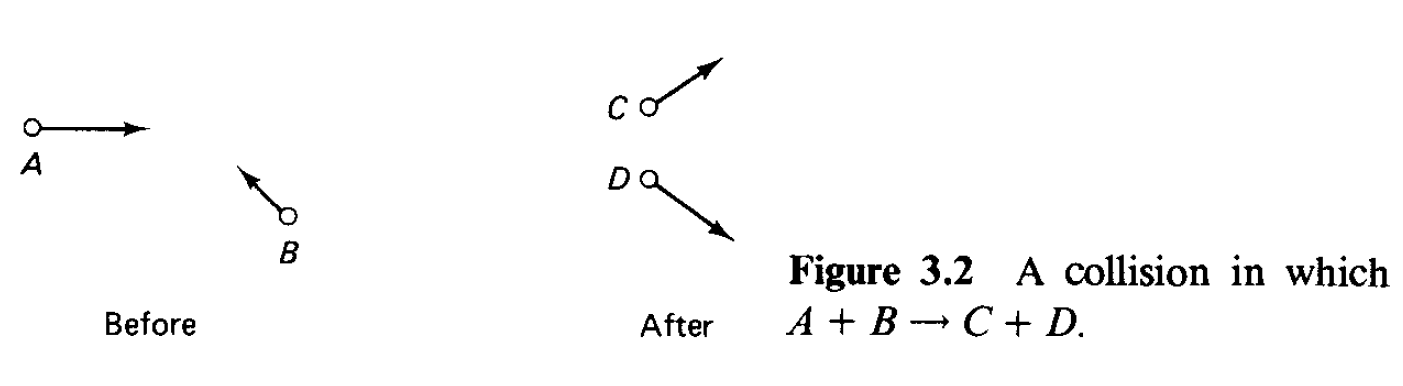 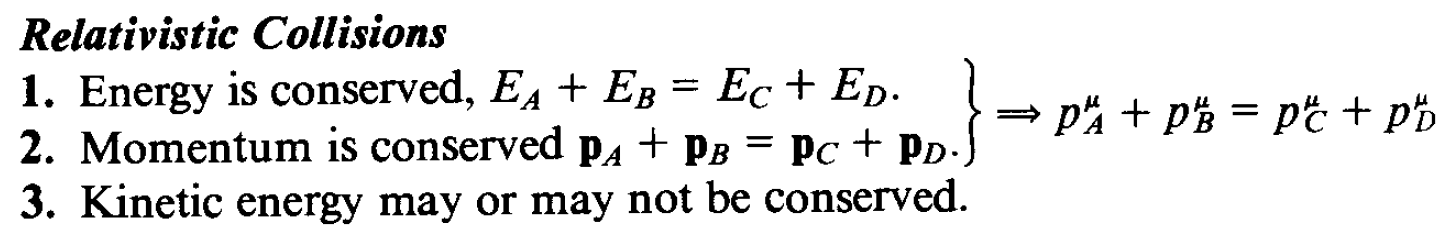 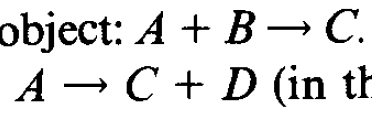 Single particle Production
由能量守恆可以得出產物粒子的能量
產物粒子的能量與動量大小都是固定的值，可以計算出來！
衰變產物的總質量必須小於衰變粒子的質量!
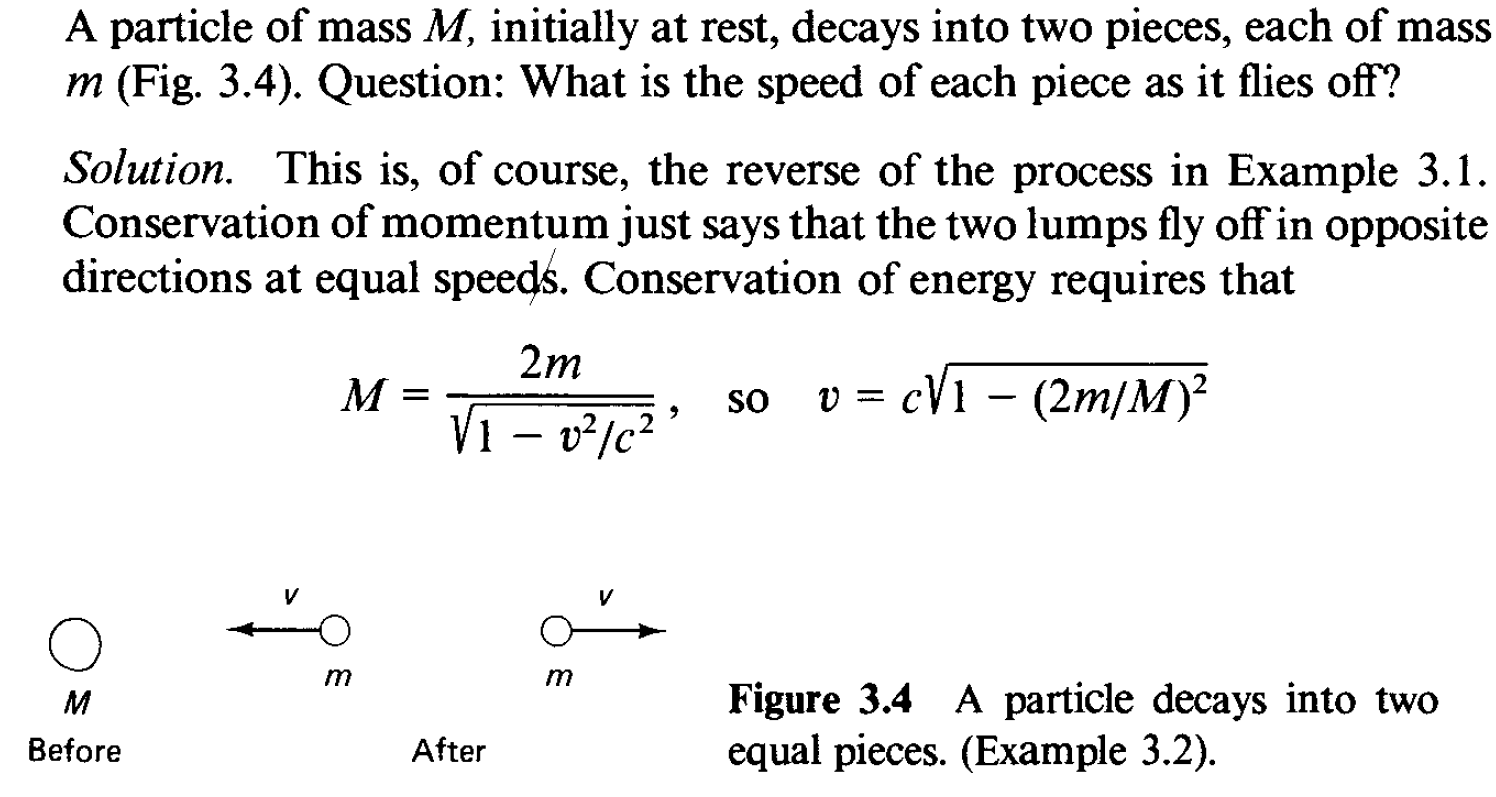 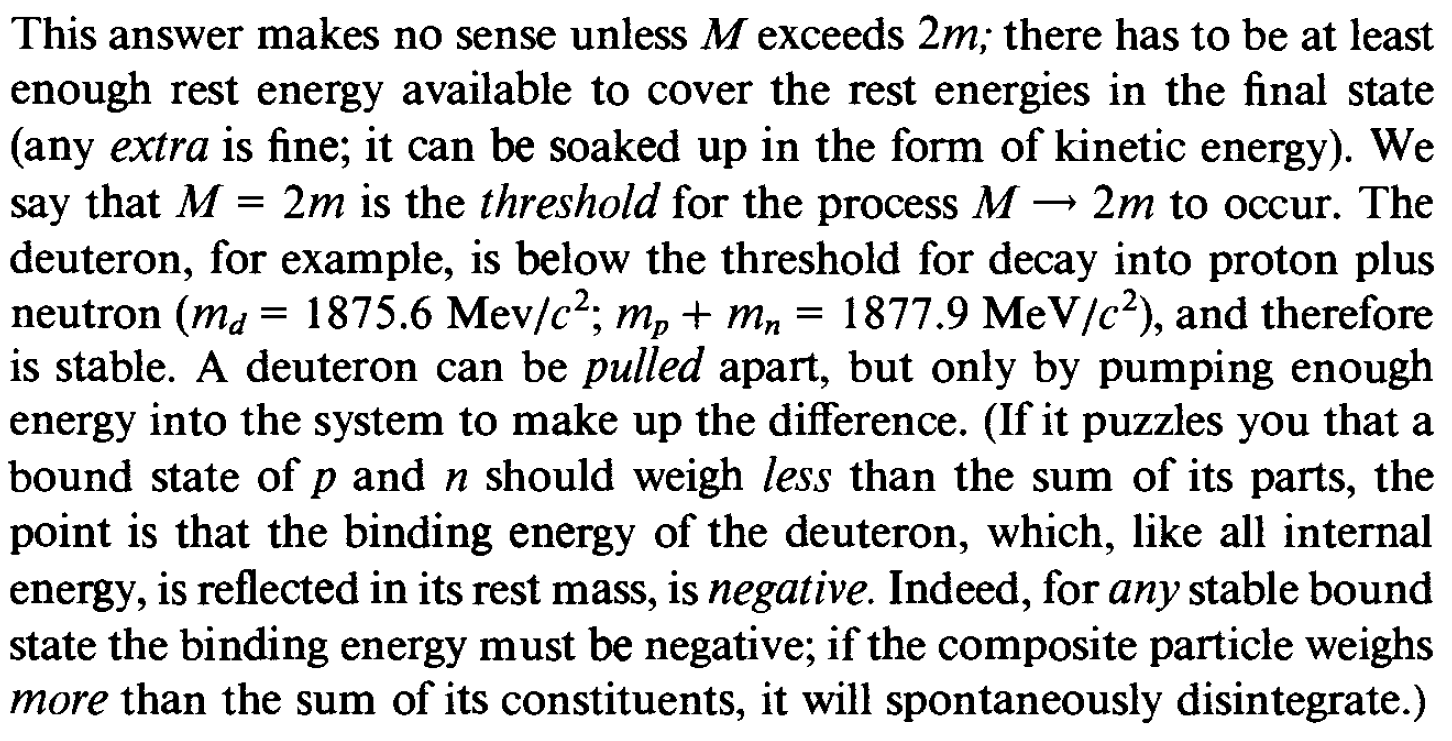 If the decaying particle is moving, could we find a condition for product energies?
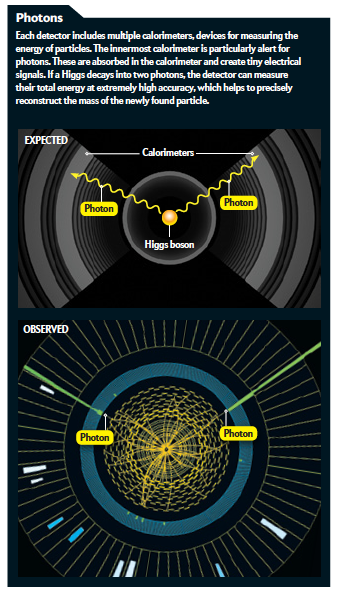 就是一個二體衰變，但希格斯粒子通常是在運動的！
在希格斯的靜止系統或光子的質心系統 in COM frame
46
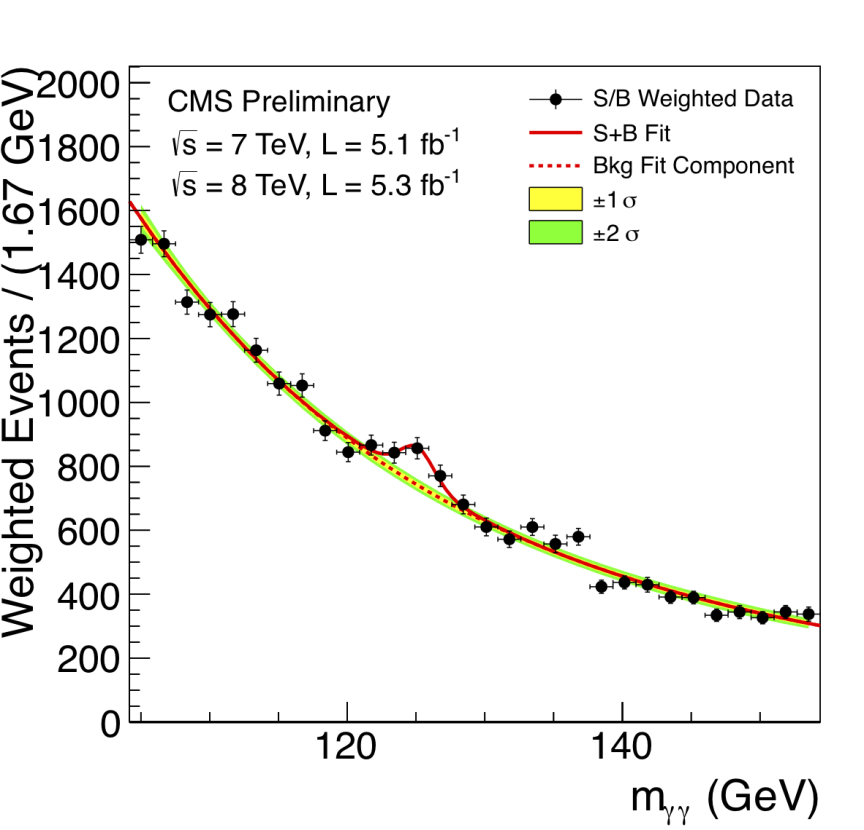 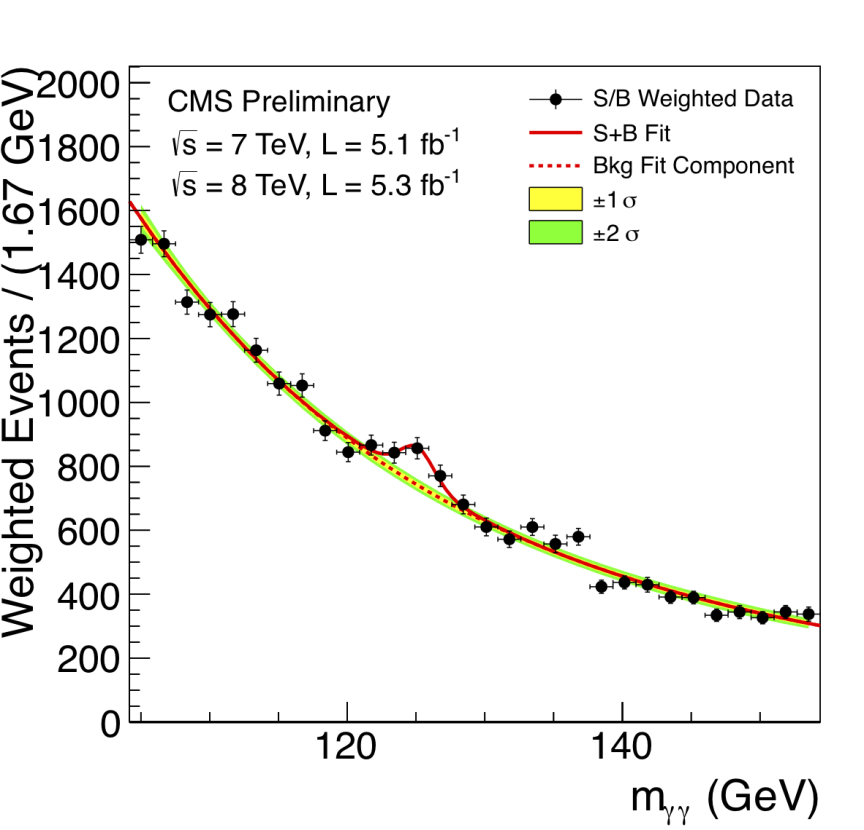 發生次數
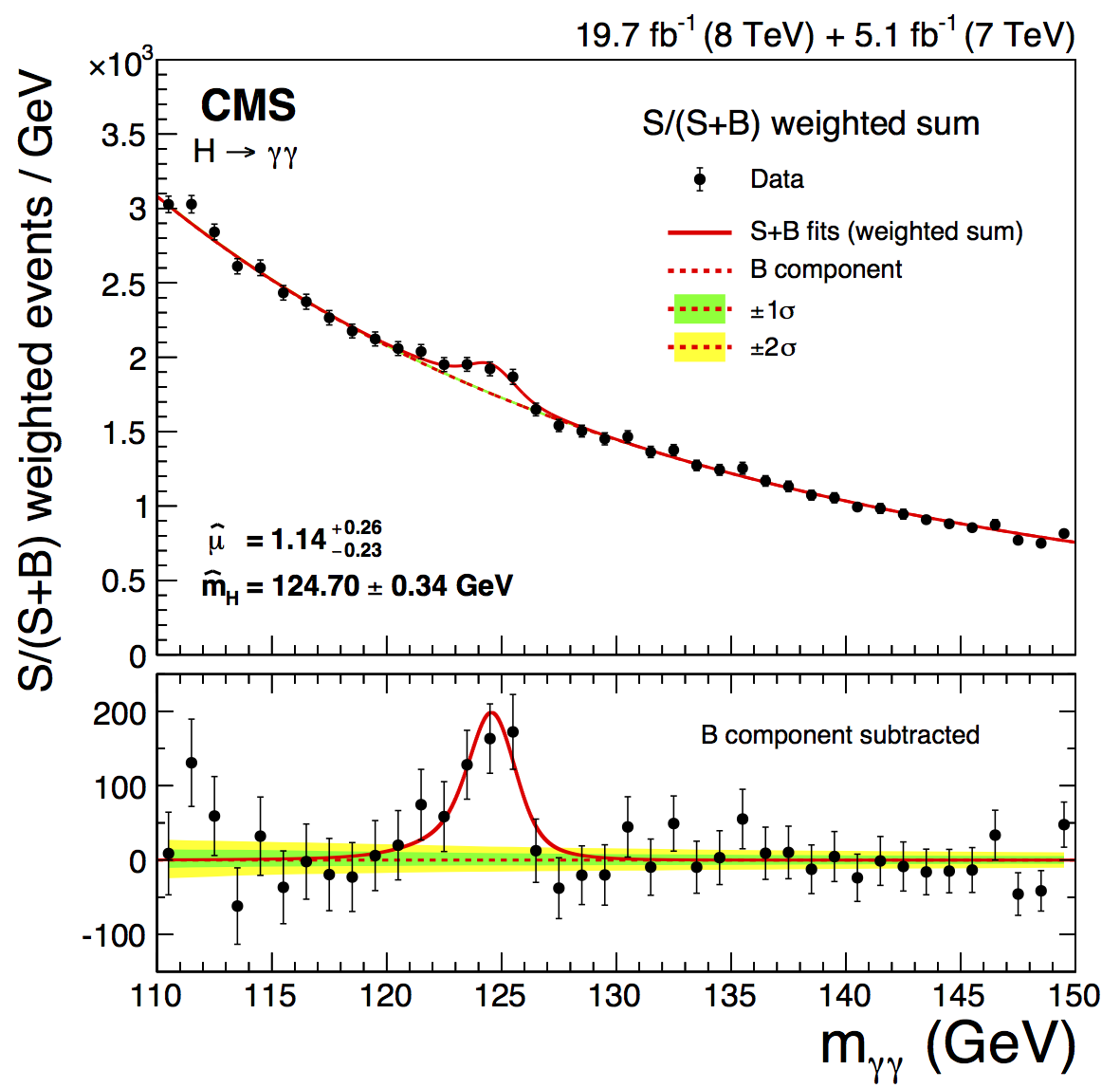 兩光子質心系統的總能量
圖上應該只有一個點（如圖左）
47
對移動中的希格斯粒子所衰變出的兩個光子：
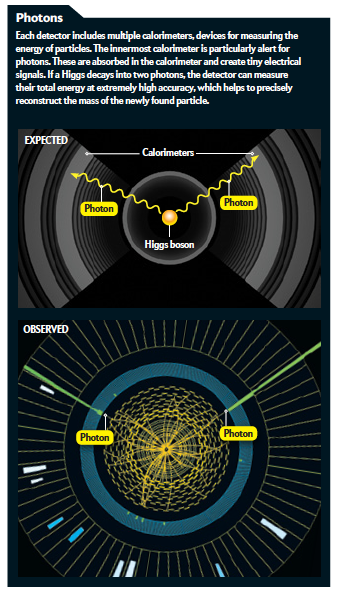 Could we have a condition in any frame?
Momentum Conservation is correct in any frame!
Inner porducts are invariant, independent of frames.
Decay prodcut energy depends on the angle.
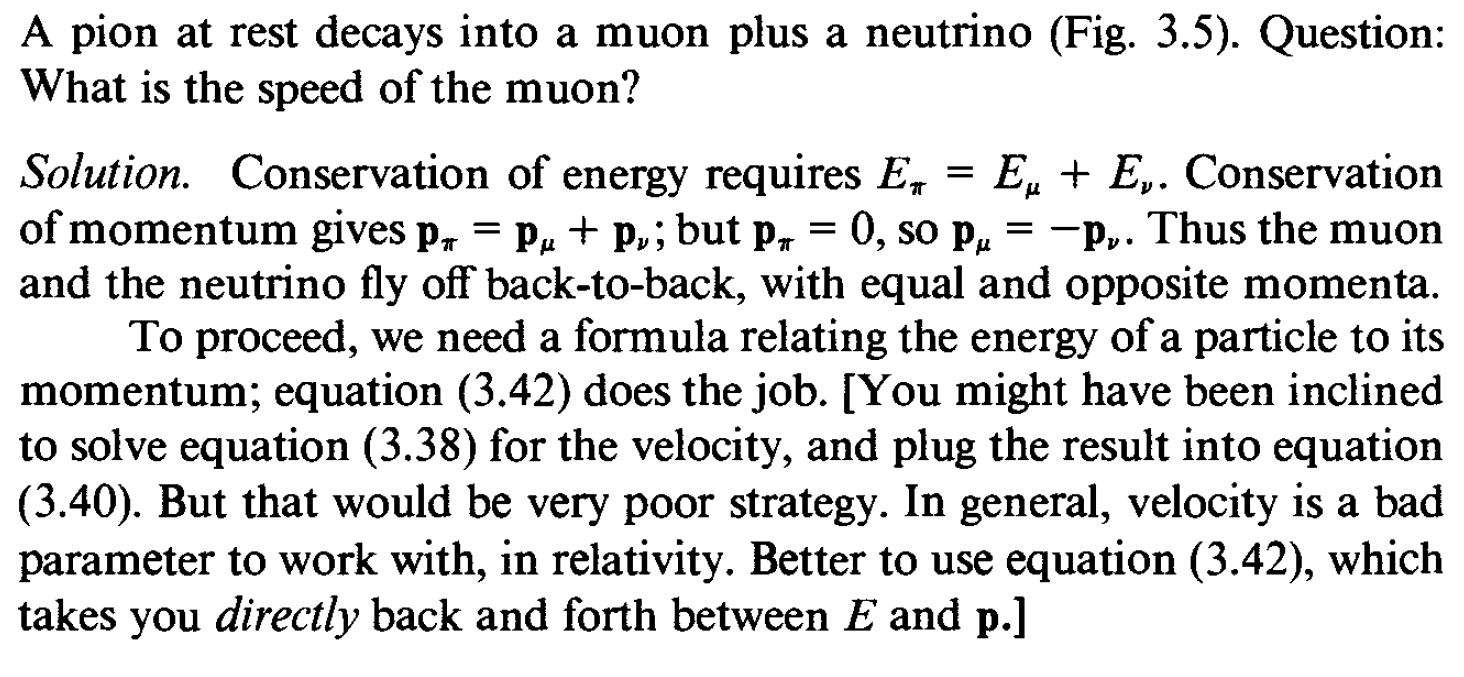 Speed is usually inconvenient to use.
What is the momentum of the muon?
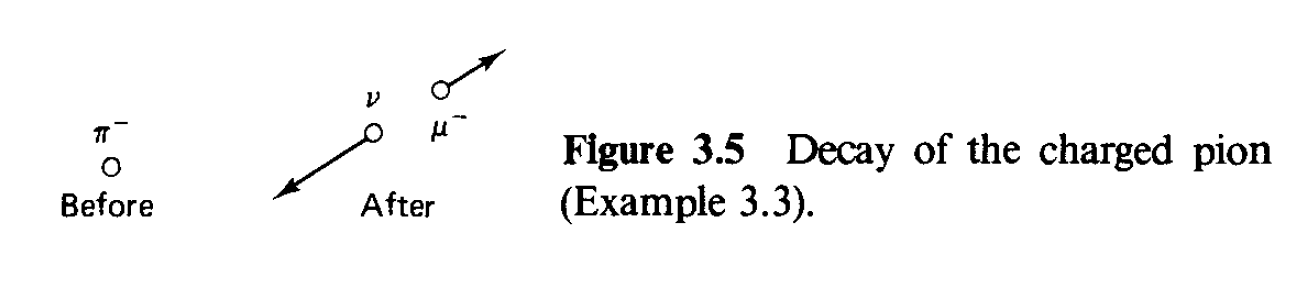 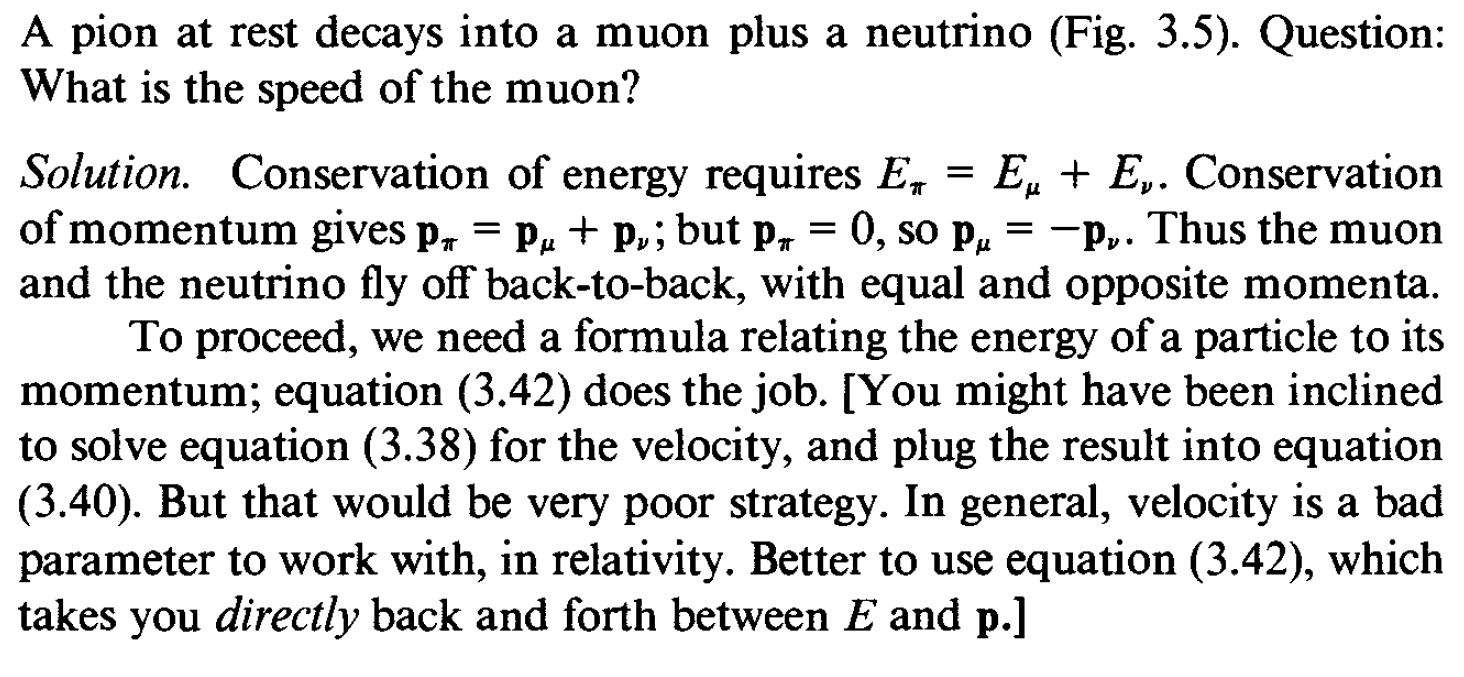 由能量守恆可得：
這些能量都可以用三維動量大小來表示:
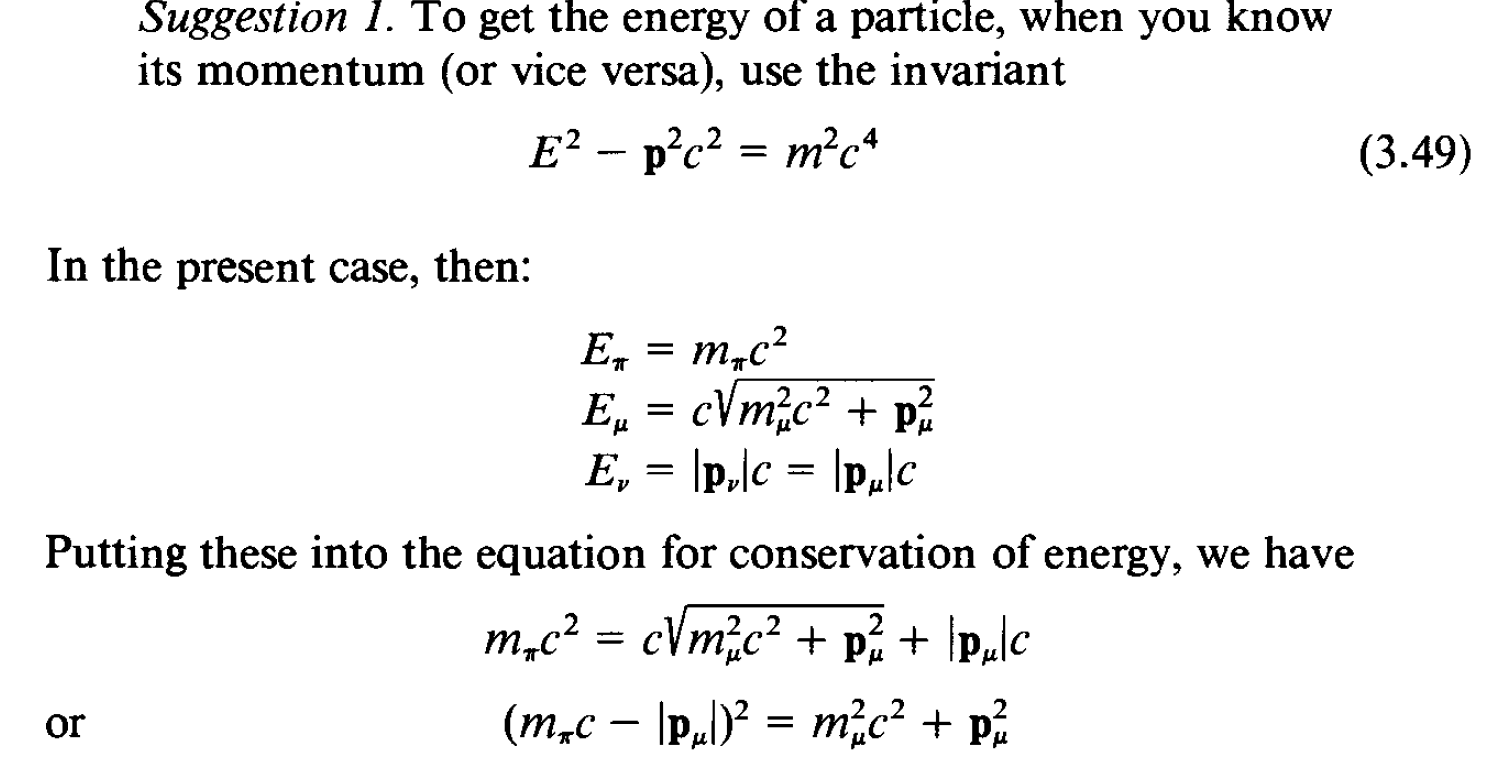 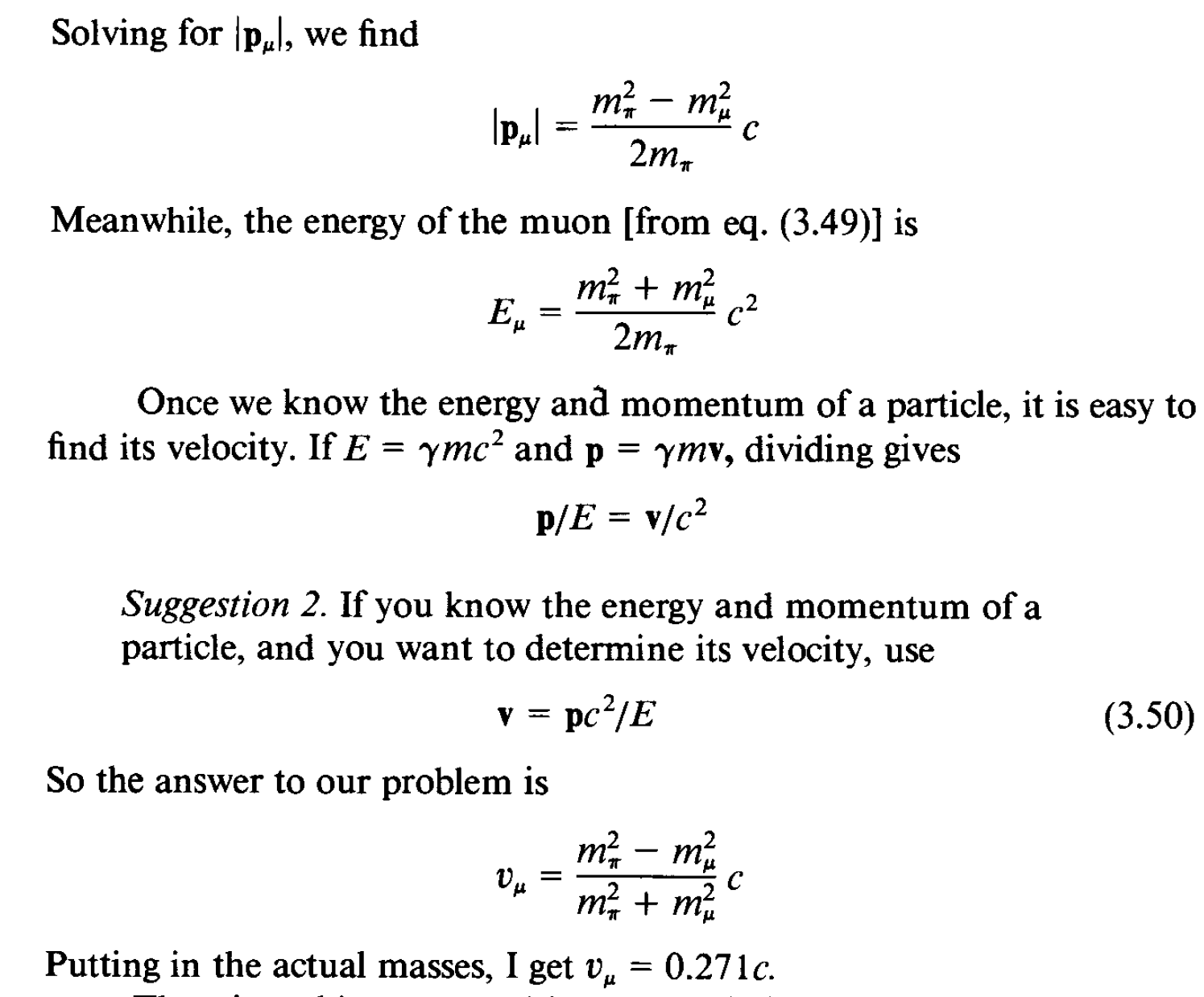 產物粒子的能量與動量大小都是固定的值，可以計算出來！
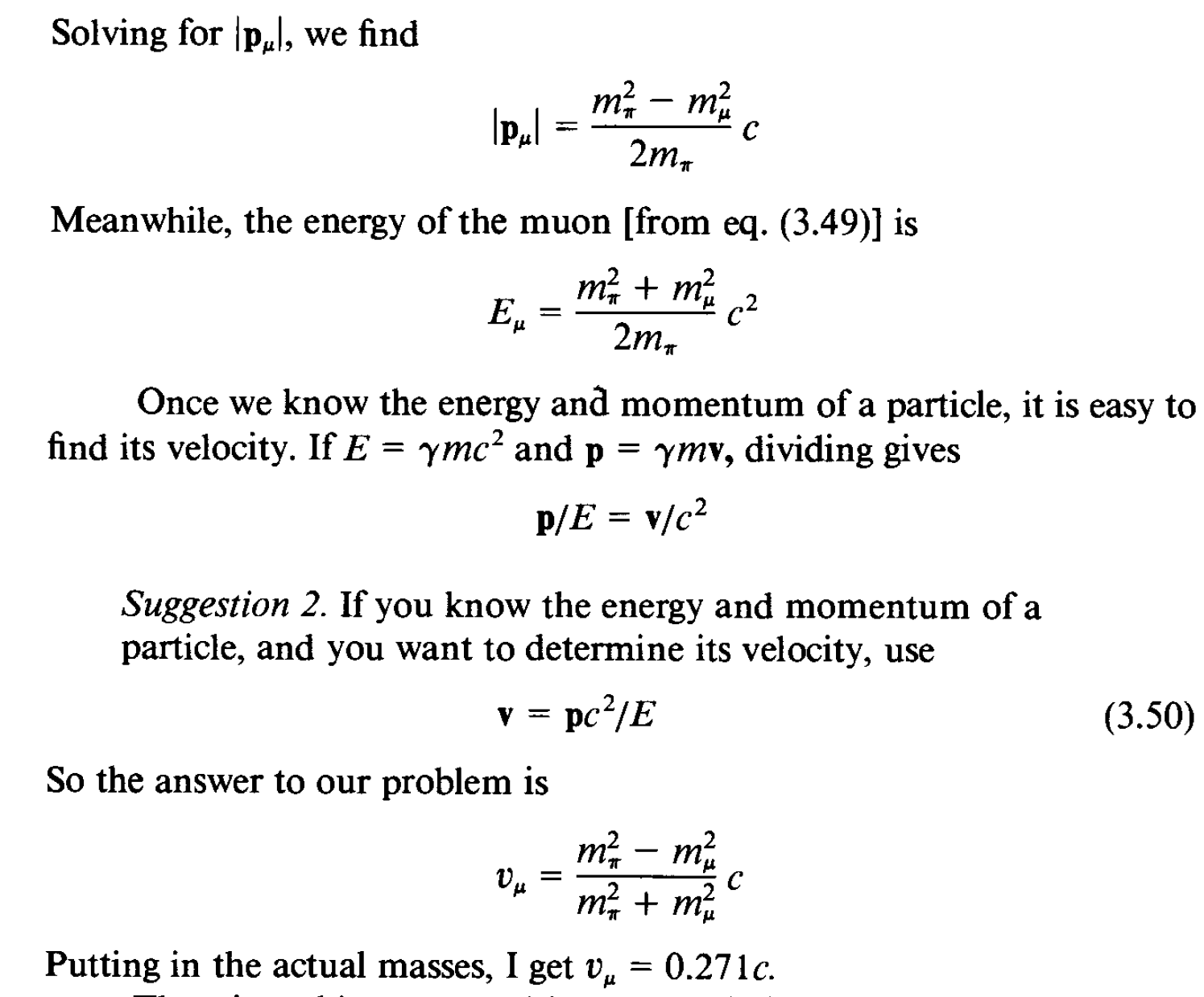 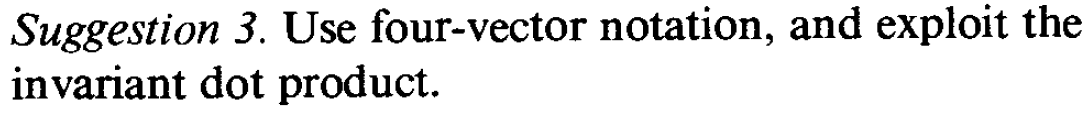 And Remember that for any real particles:
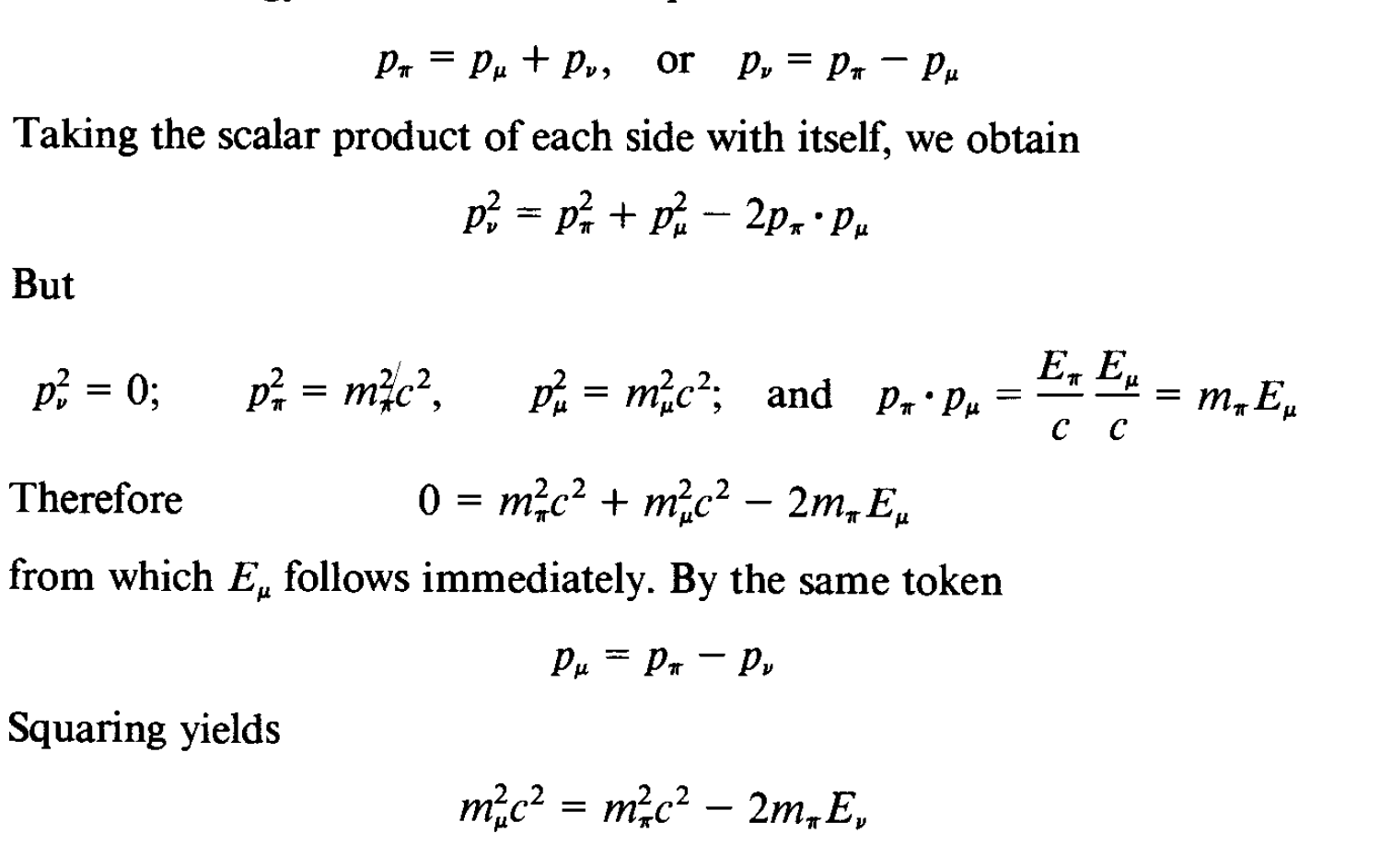 Condition for any frame
In COM
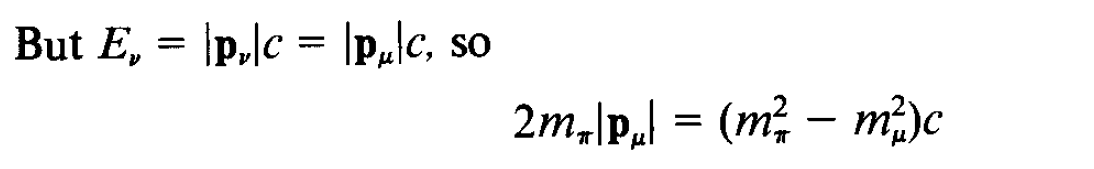 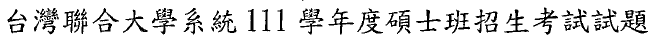 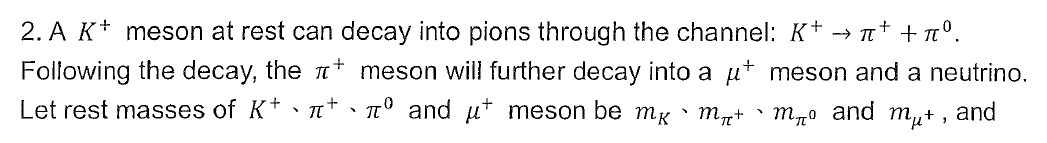 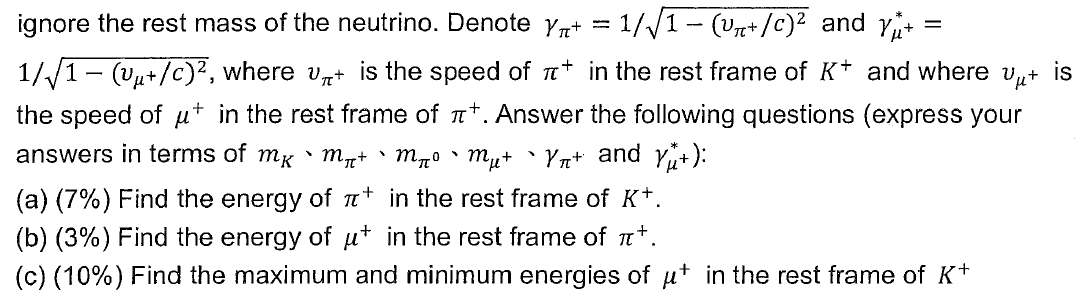 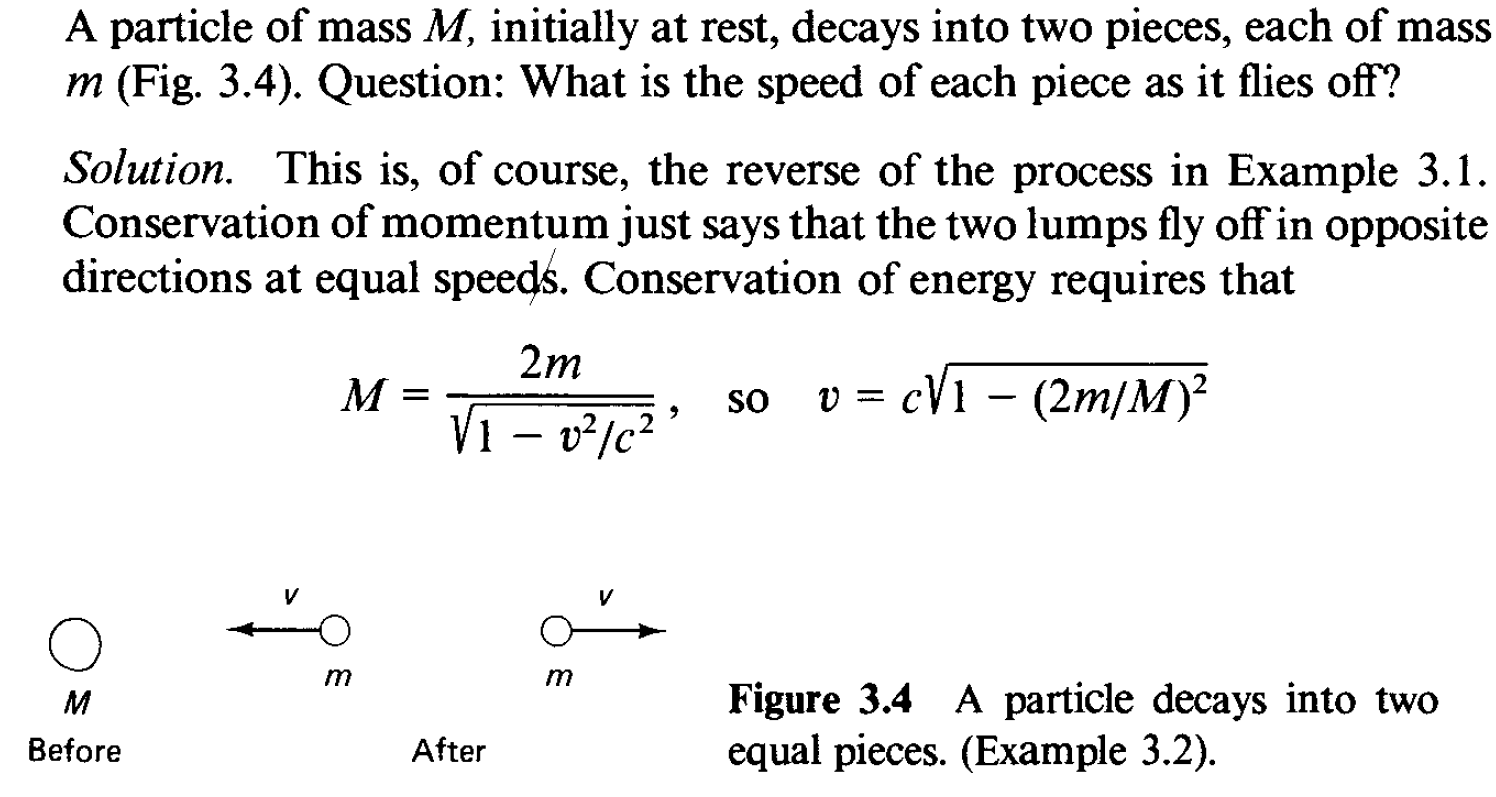 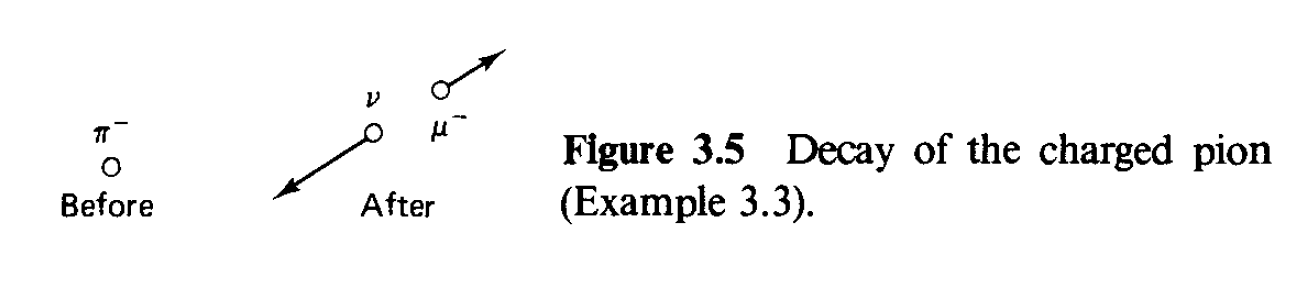 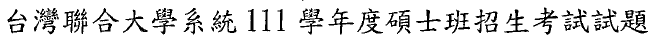 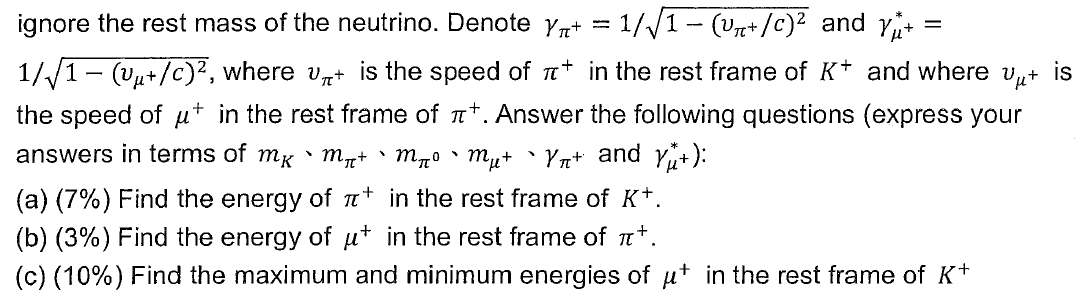 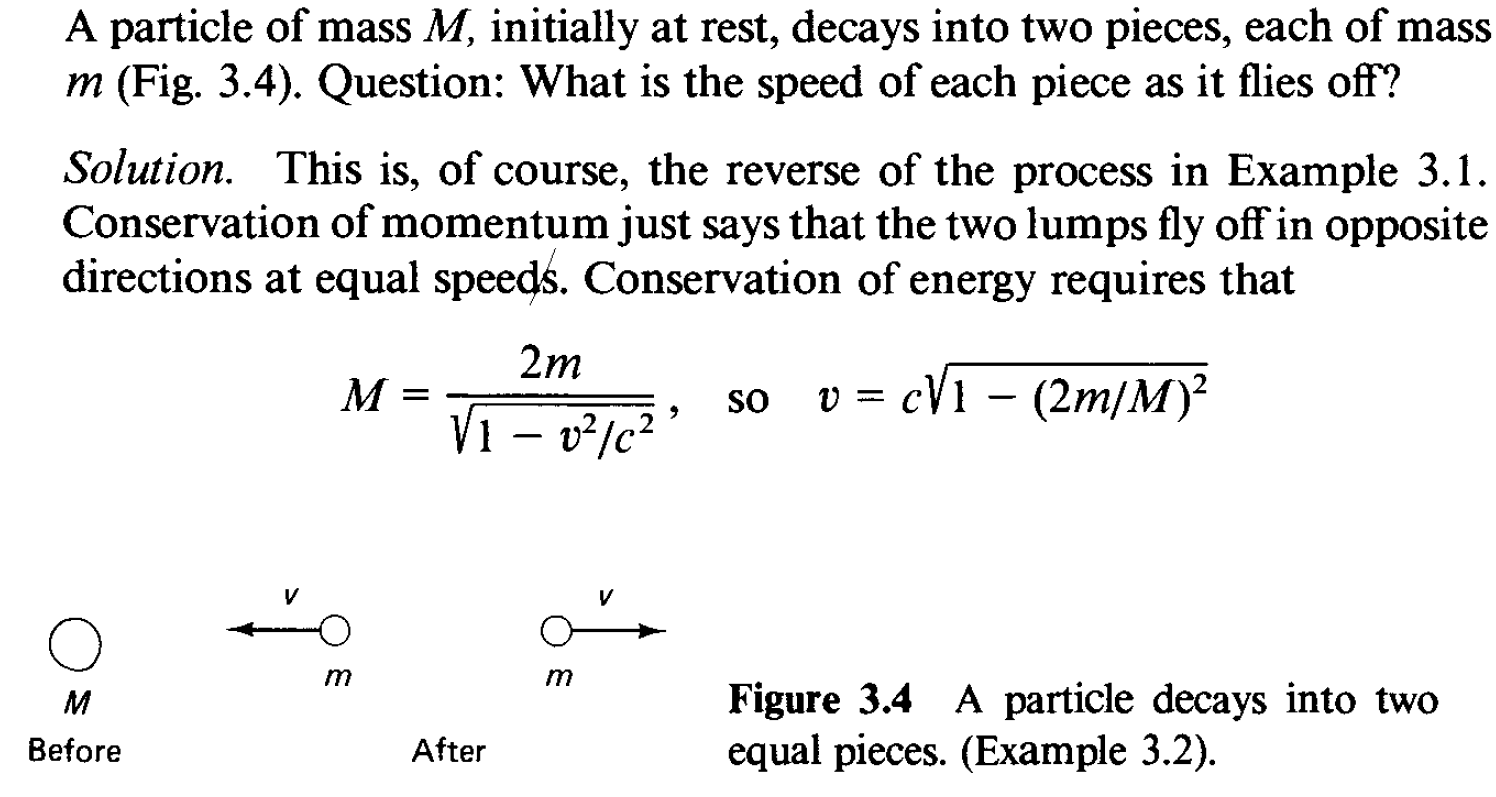 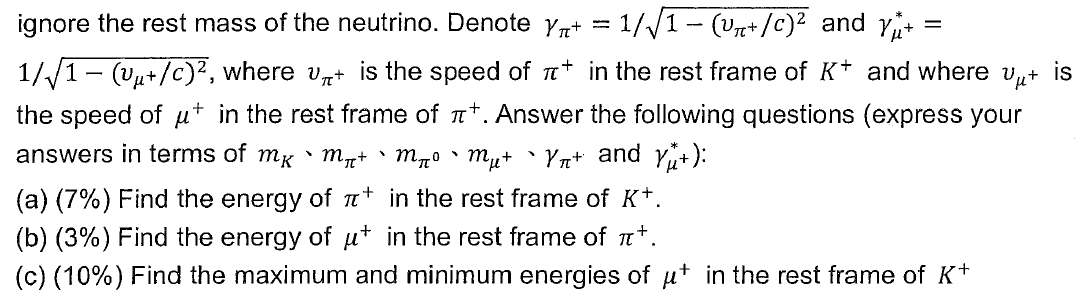 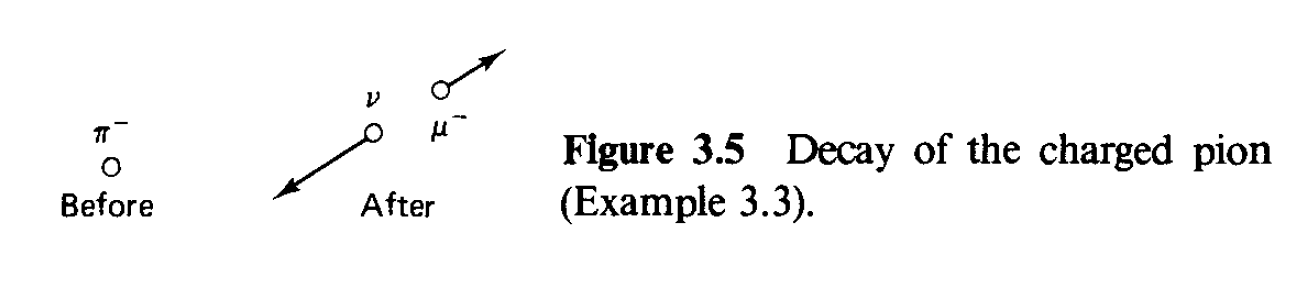 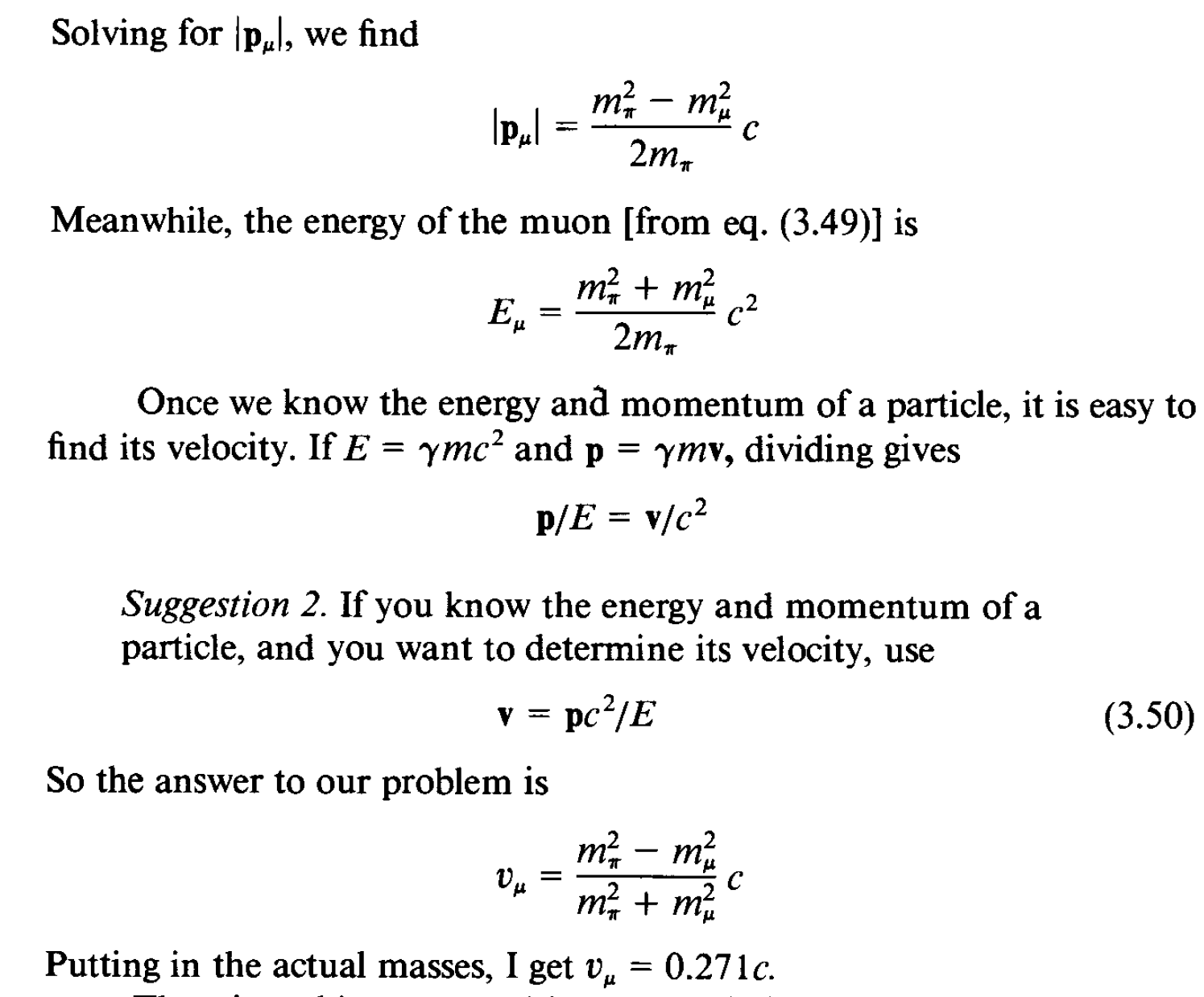 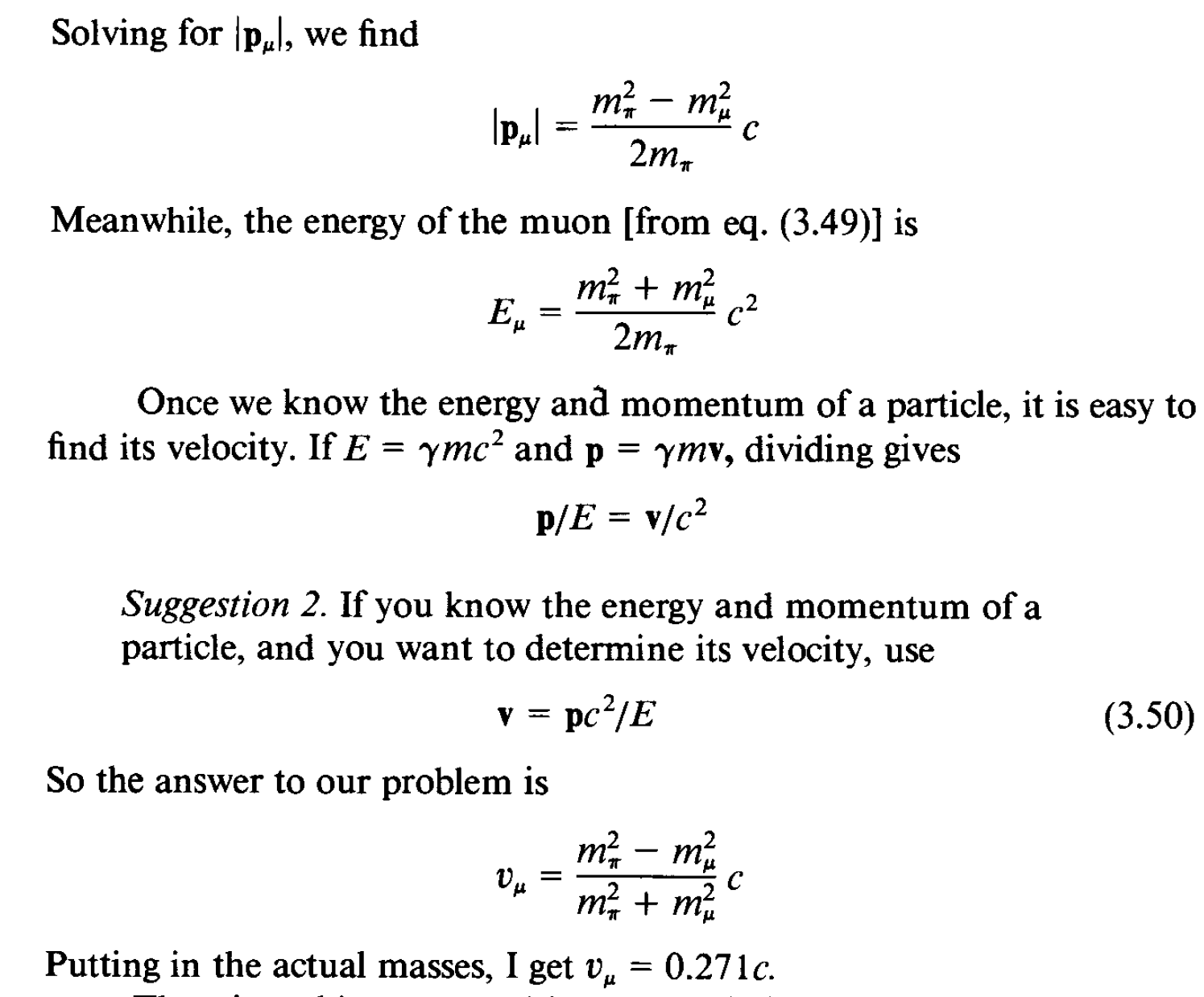 二體衰變中，產物的能量與動量都固定！
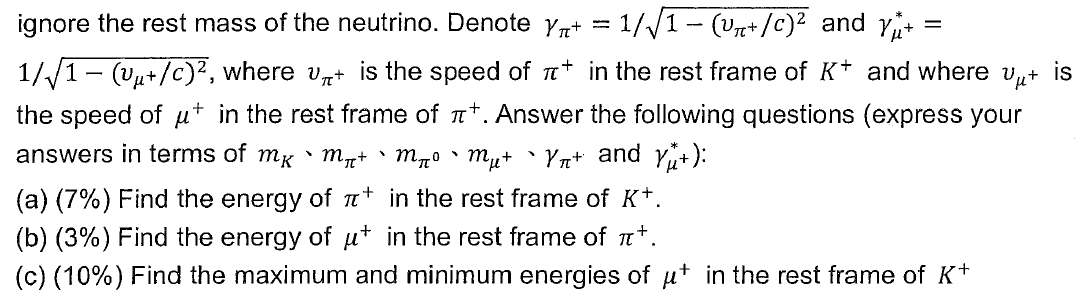 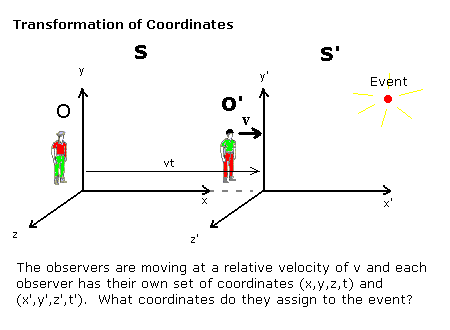 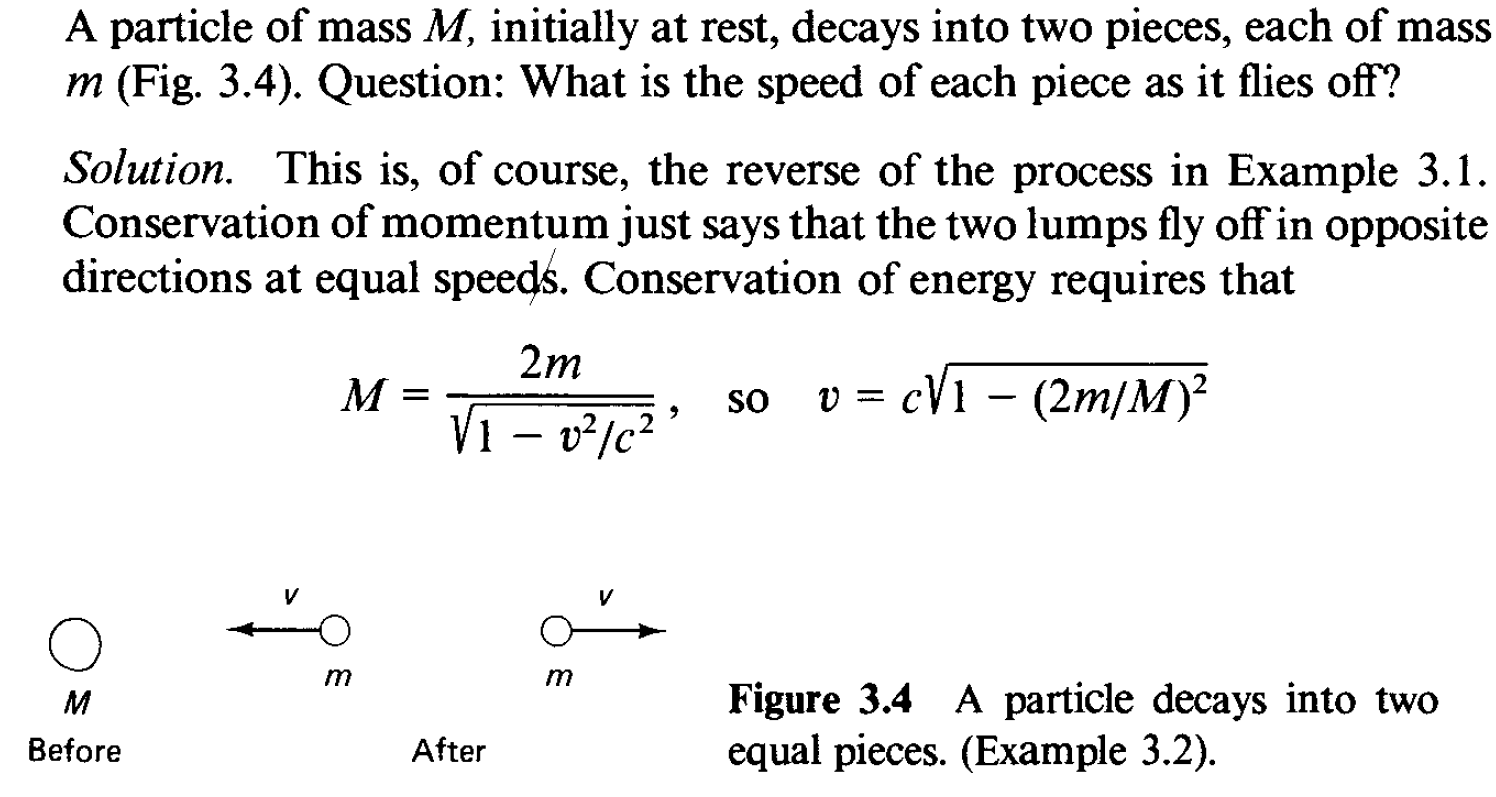 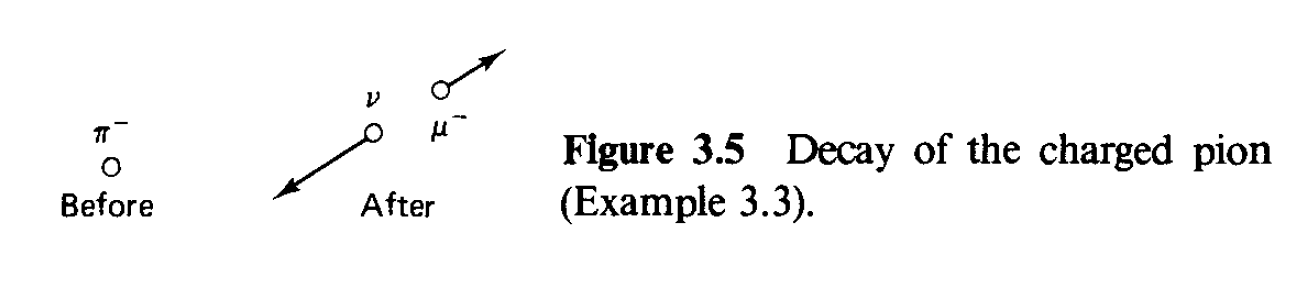 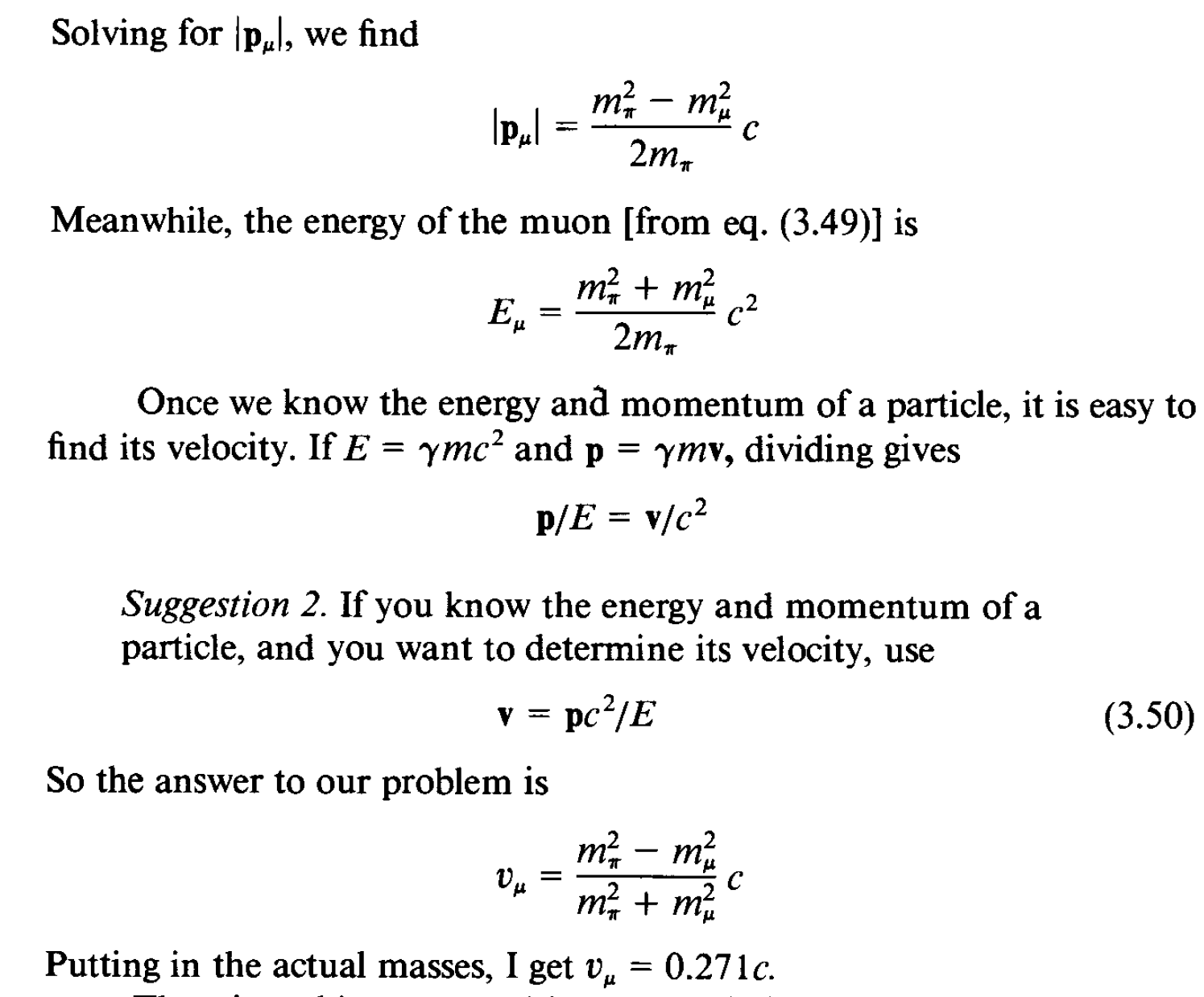 二體衰變能量與動量都固定，因此此式只有角度可變！
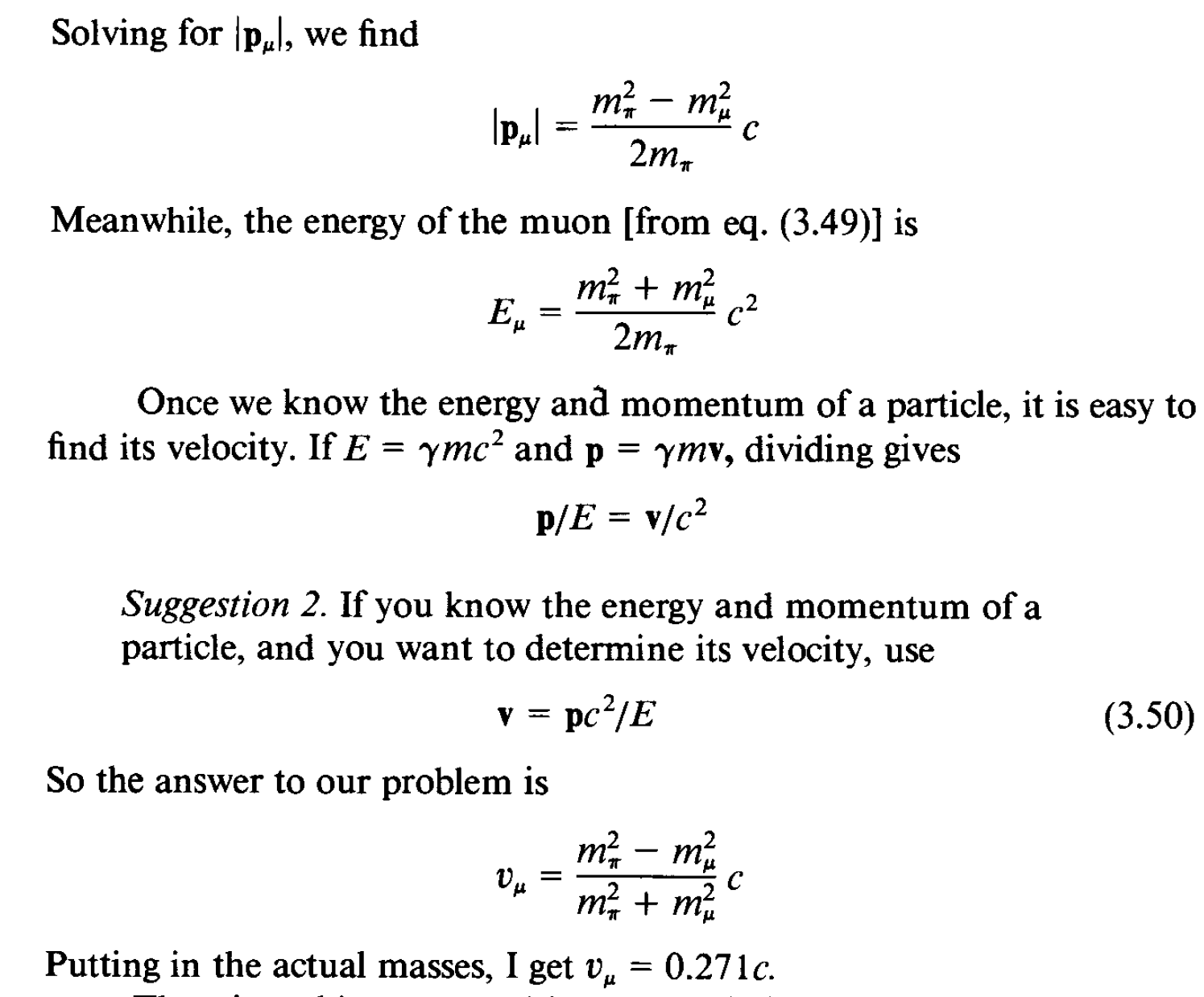